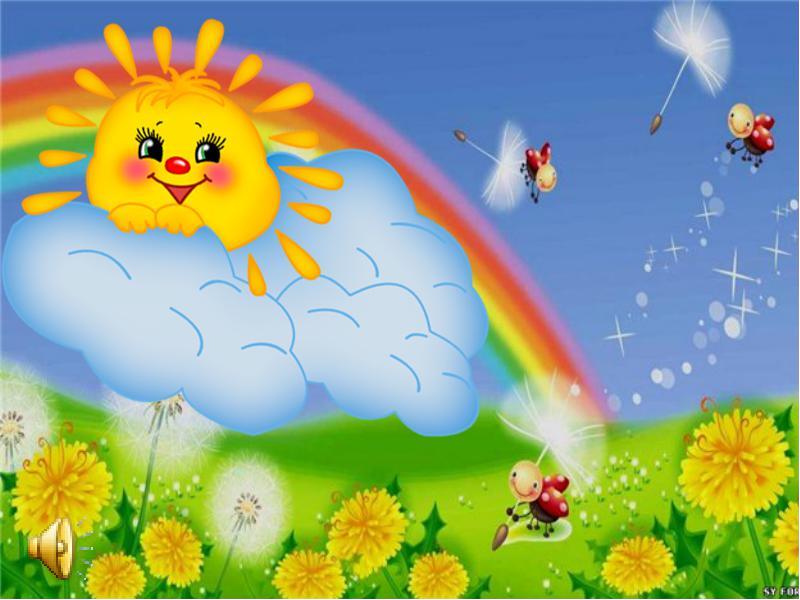 Муниципальное бюджетное дошкольное образовательное учреждение  «Детский сад общеразвивающего вида №19 
«Солнышко в полесье»
Воспитатель: Черноусова Елена Владимировна
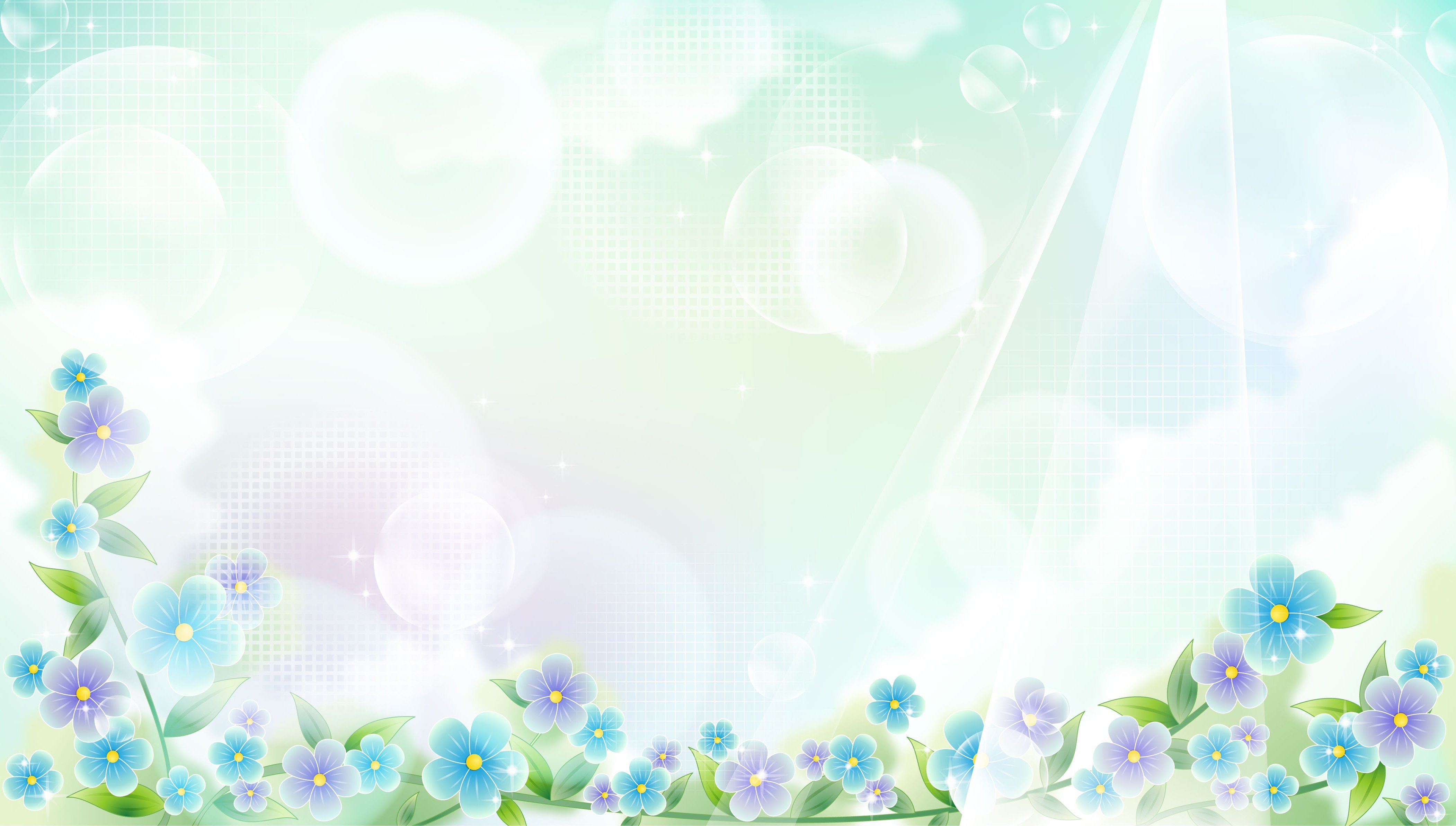 Новые технологии для нового поколения.                                                                                                                     Формы и способы их использования в практике работы детского сада.
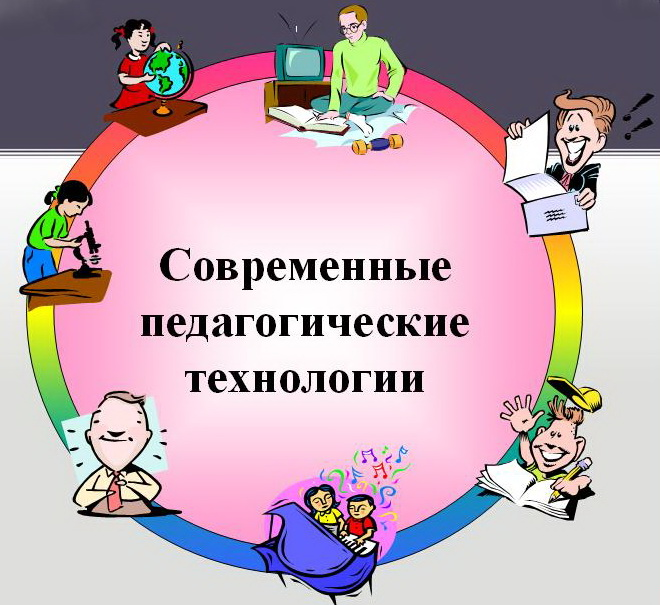 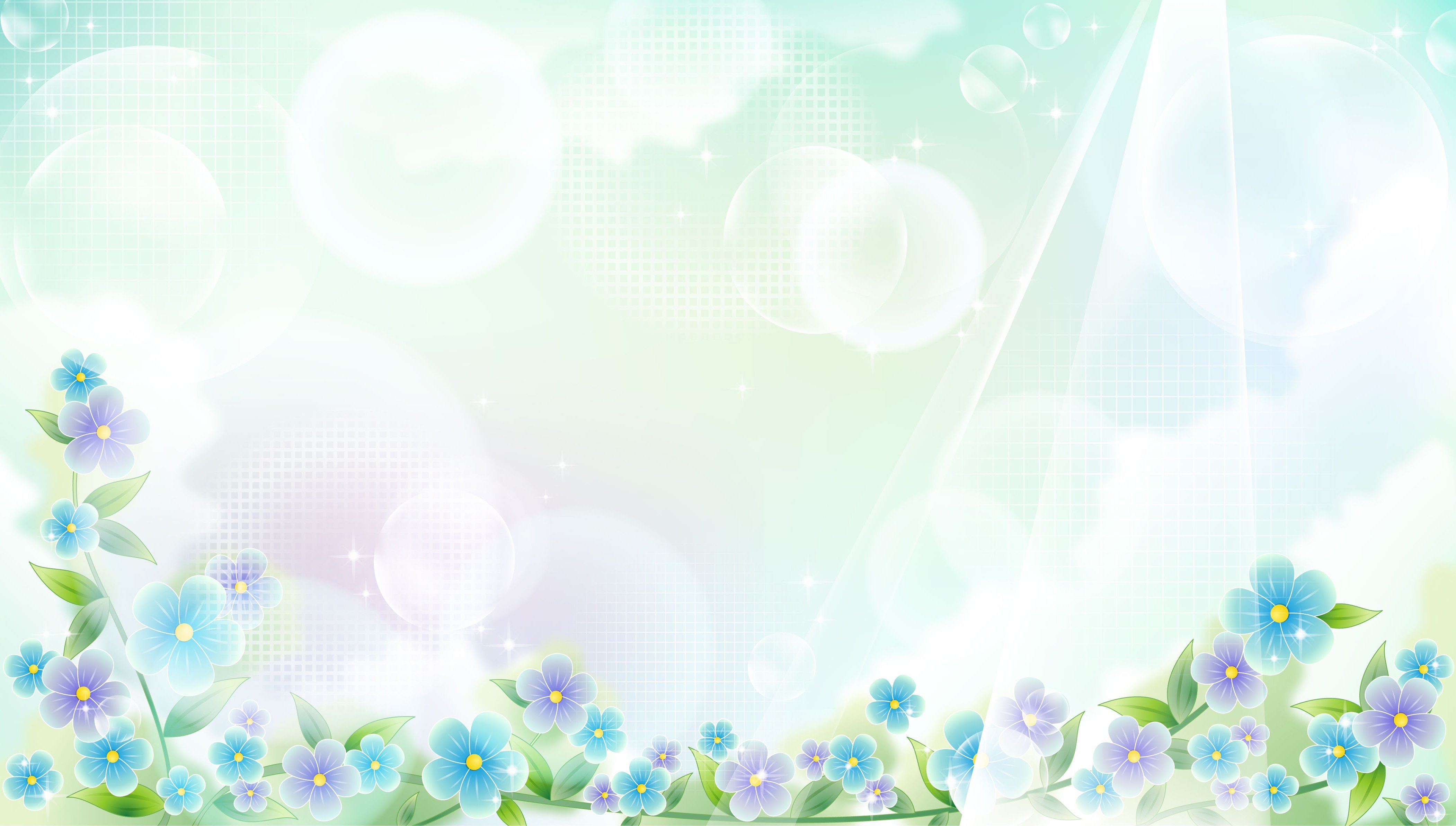 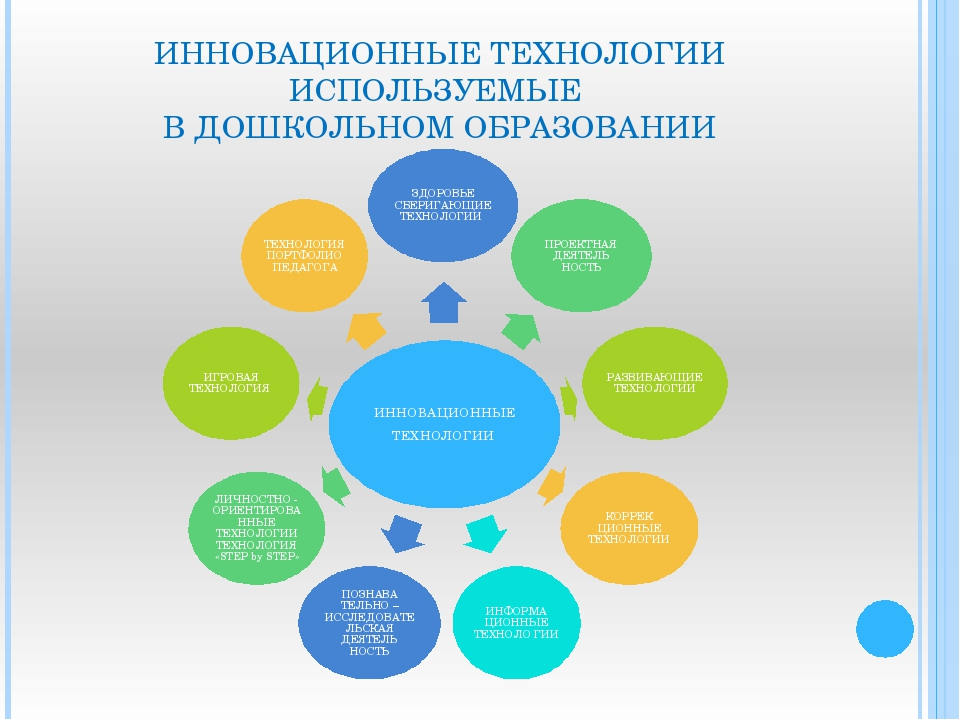 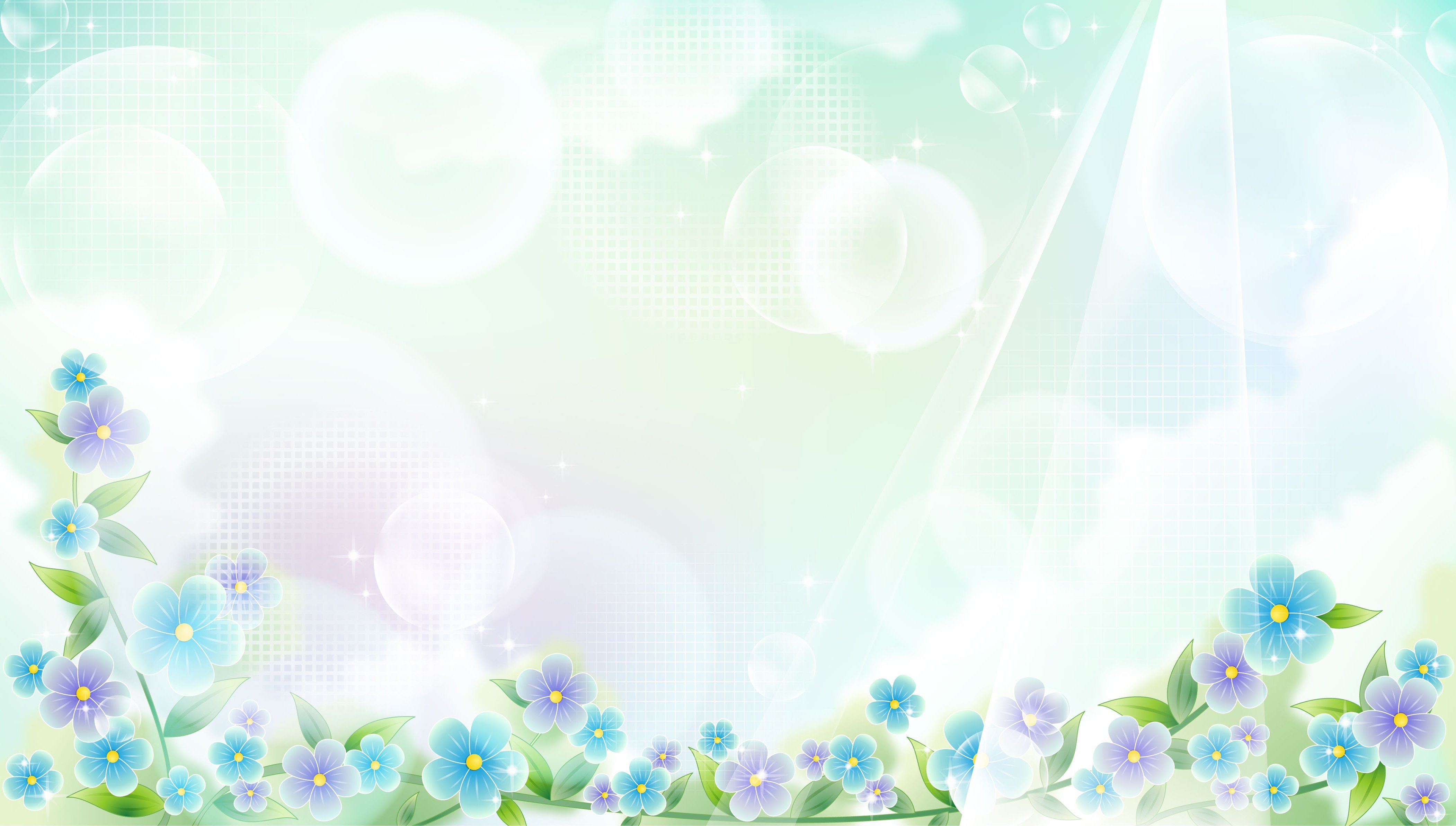 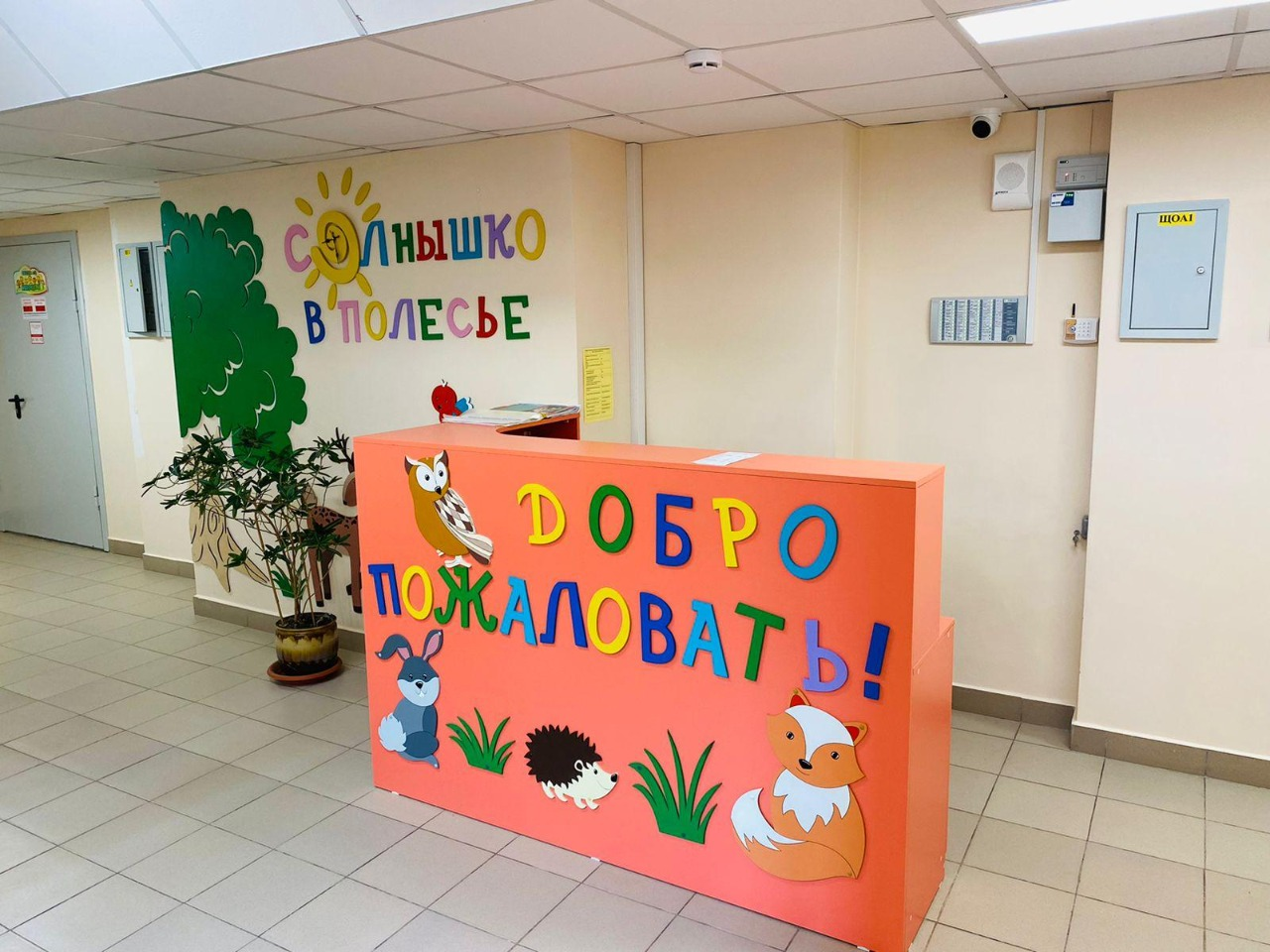 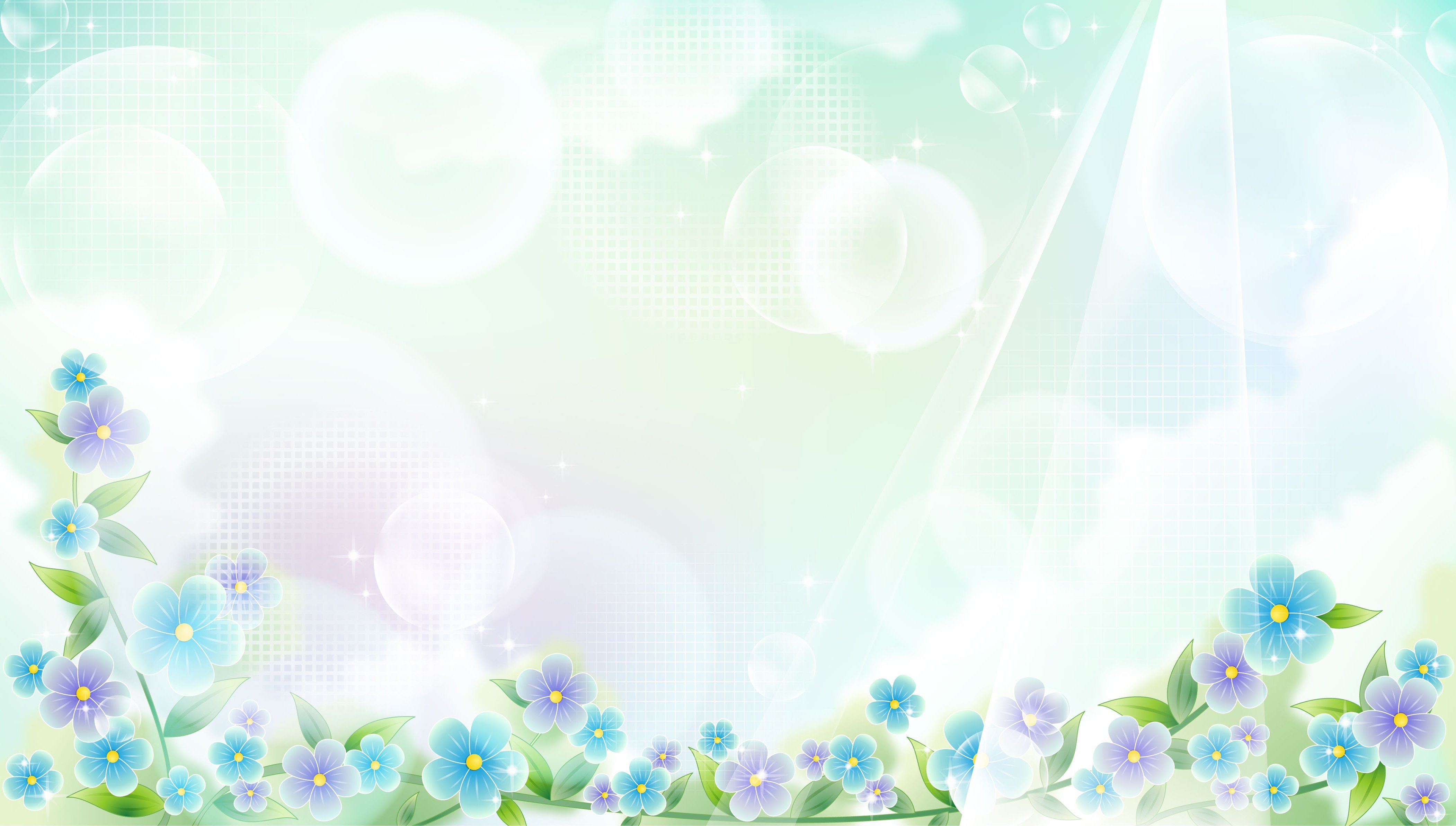 Новые технологии для нового поколения.                                                                                                                     Формы и способы их использования в практике работы детского сада.
Внедрение новых технологий в образовательный процесс дошкольных учреждений способствует более эффективному воспитанию ребенка, который стремится творчески подходить к решению различных жизненных ситуаций и хочет получать новые знания об окружающем мире.                                                                                                                   Использование таких технологий безусловно влияет на формирование положительной мотивации к дальнейшему обучению.
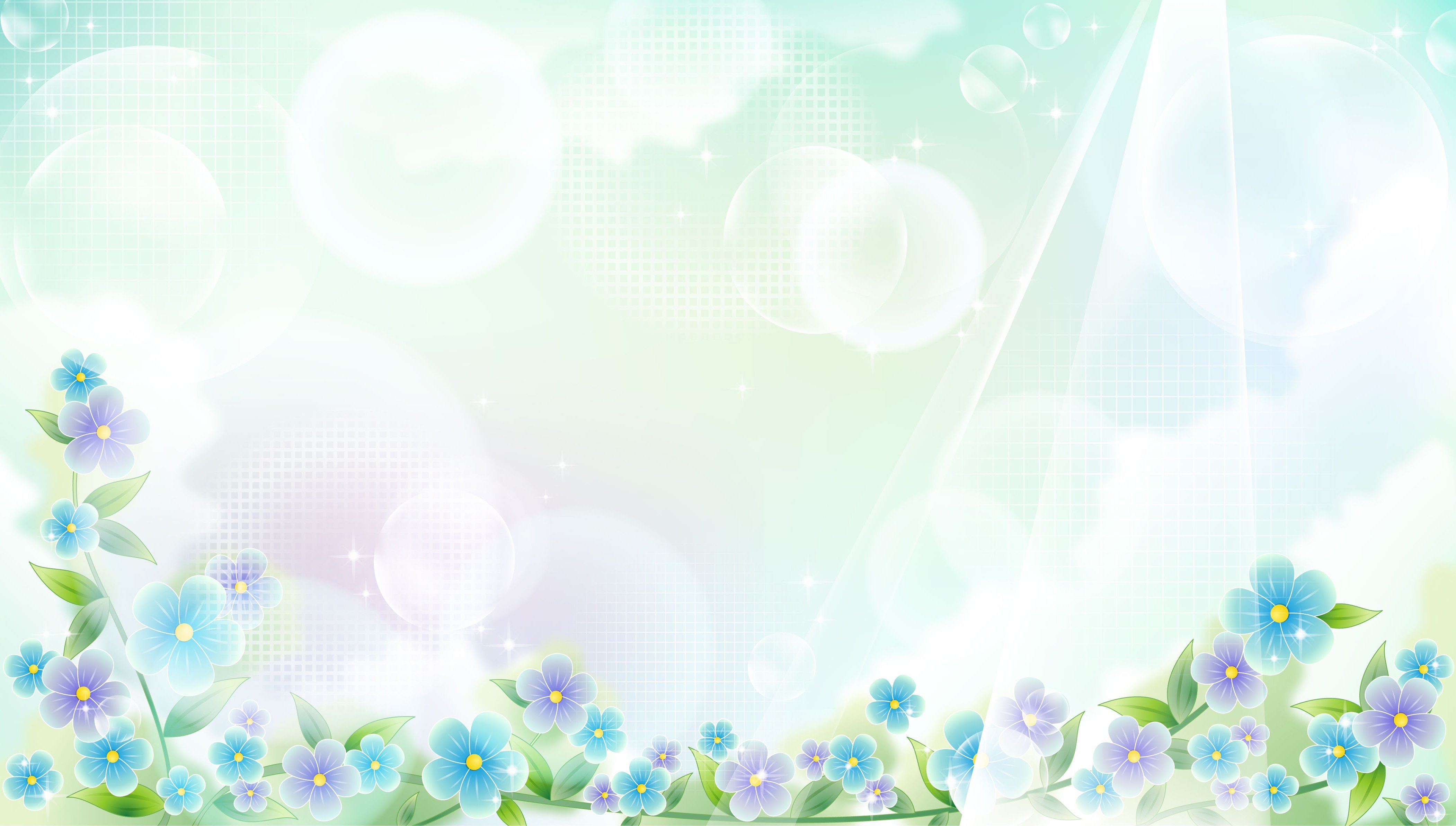 Современный этап развития дошкольного образования характеризуется быстрым темпом внедрения различных технологий в практику работы детских садов.                    
ФГОС ДО требует изменений во взаимодействии взрослых с детьми. 
В связи с этим перед  нами педагогами-дошкольниками встала задача пересмотра приоритета профессиональной деятельности.                           Главное – не просто передать какие-либо знания, а развить познавательный интерес у детей и осуществить преемственность дошкольного и начального школьного обучения через современные педагогические технологии.
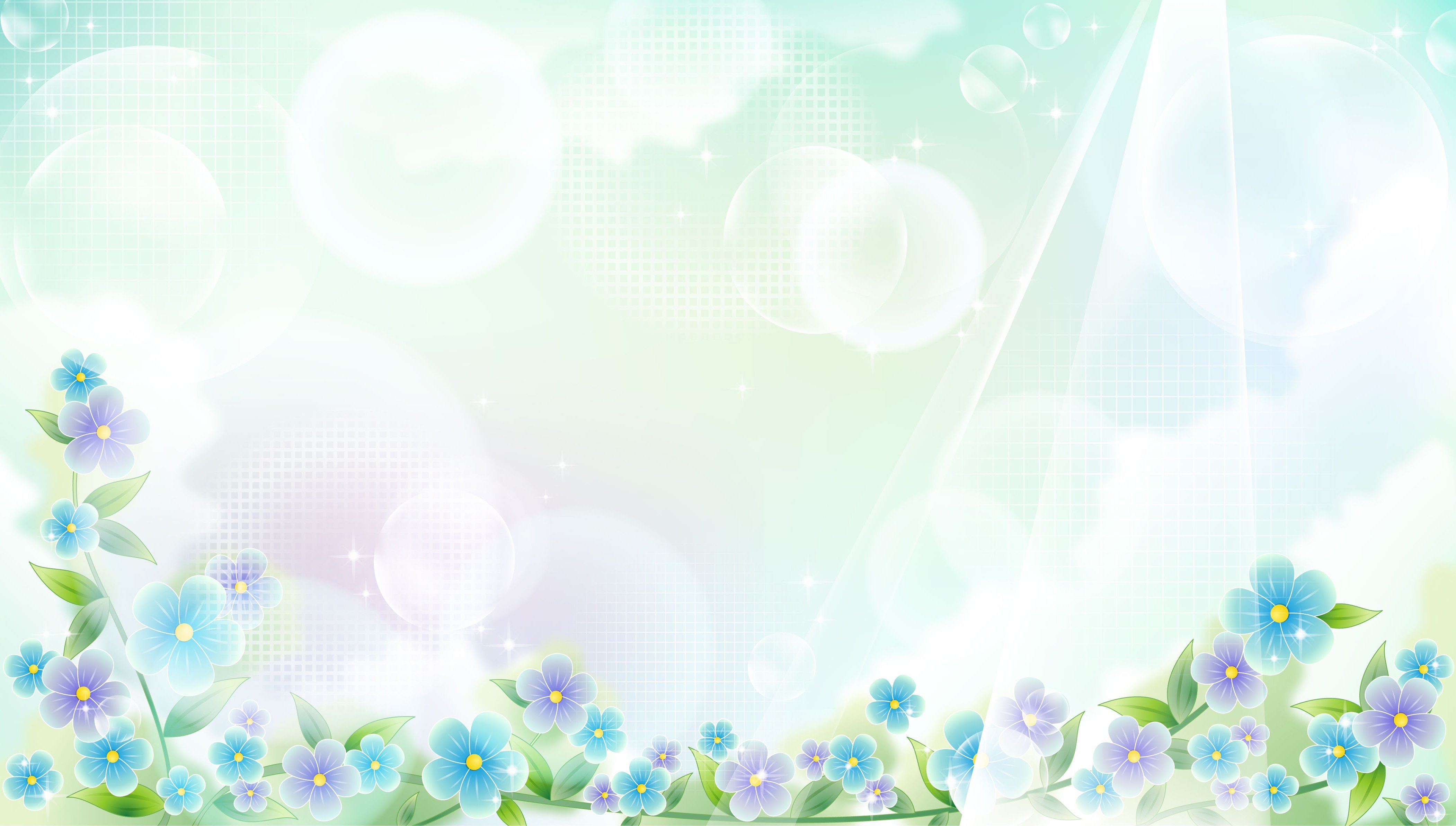 Любое новшество представляет собой создание и последующее внедрение принципиально нового компонента, вследствие чего происходят качественные изменения среды. Технология же является совокупностью различных приемов, которые применяются в том или ином деле, ремесле или искусстве. 
Для этого в нашем детском саду мы применяем интересные модели по воспитанию и интеллектуальному развитию малышей, основной целью которых является модернизация образовательного процесса.
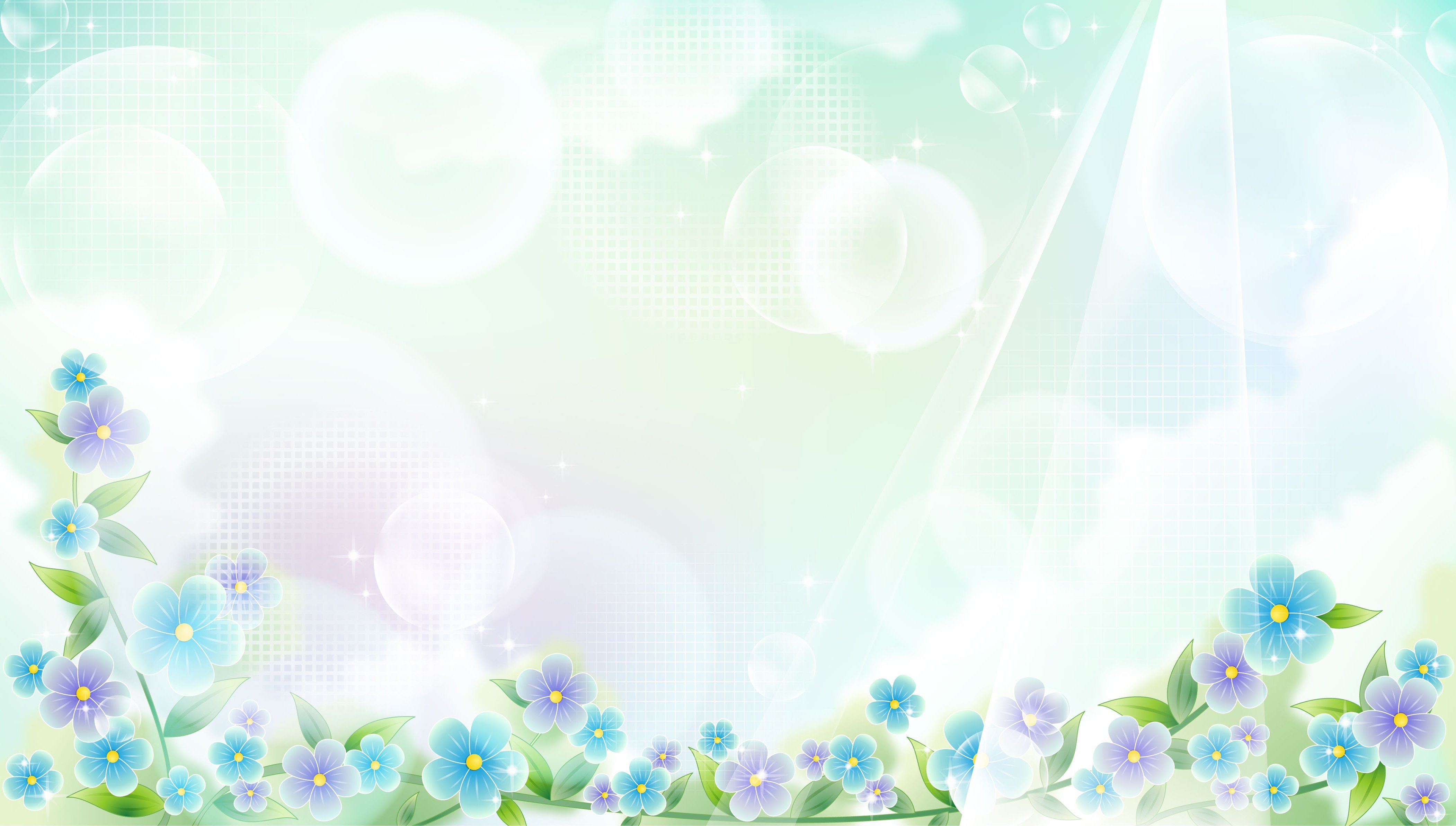 За прошедшие три года, с открытия нашего детского сада, эти года были очень плодотворными. Это период, насыщенный событиями, которые обогатили нашу «педагогическую копилку» новыми идеями и проектами. Наши педагоги детского сада были полностью погружены в организацию новых интересных мероприятий и укрепила свои позиции в модернизации и преобразовании воспитательно-образовательного процесса, используя различные технологии, применение которых помогло каждому пополнить свой профессиональный багаж, вовлечь детей и родителей в новую интересную деятельность. Так у нас получилось поднять статус детского сада на ступень, которую уверенно можно назвать «Современный детский сад».
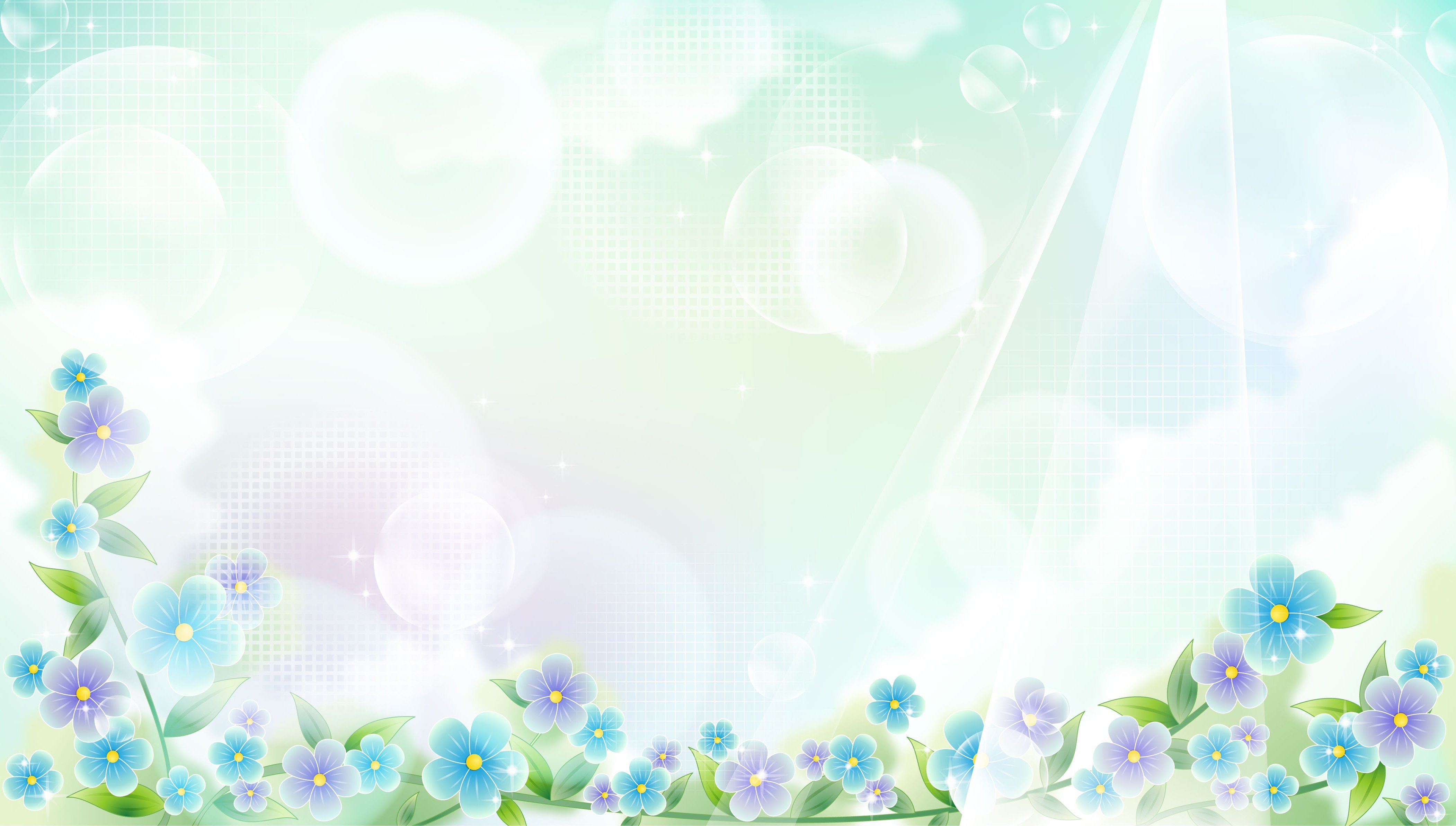 Новые технологии  мы  успешно реализовывали в своей непрерывной образовательной деятельности, проводили итоговые мероприятия, на которых ребята демонстрировали свои достижения, находились в постоянном сотрудничестве с родителями.
«Клубный час»
Современные дети живут и развиваются в совершенно новых социокультурных условиях.
Преимущество данной технологии состоит в том, что она не требует какой-то специальной подготовки воспитателей, покупки специального дополнительного оборудования или вложения денежных средств.
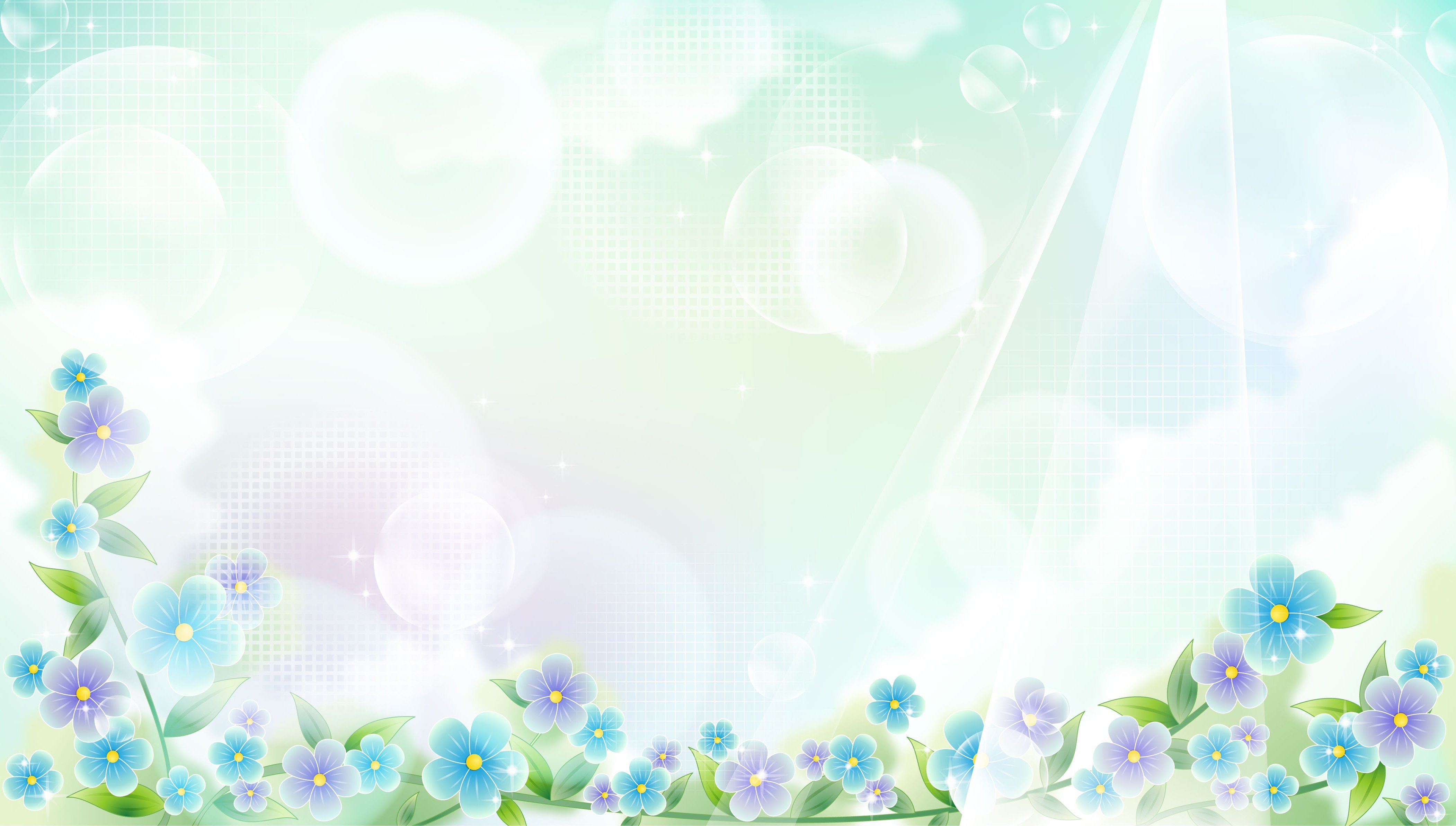 Главное – огромное желание педагогического коллектива в период раннего детства дать основу для формирования полноценной социально успешной личности. Поэтому один раз в квартал дети под незримым контролем взрослых отправляются в «свободное плавание» по территории детского сада и в разных помещениях выбирают что-то интересное для себя, сами организовывают свою деятельность. «Капитаны»- воспитатели, музыкальный руководитель, педагоги помогают им ориентироваться и найти себе занятие по душе: рисовать или лепить, конструировать или слушать музыку, играть в подвижные игры или читать. . Сами же дети приобрели бесценный опыт общения в «неформальной» обстановке.
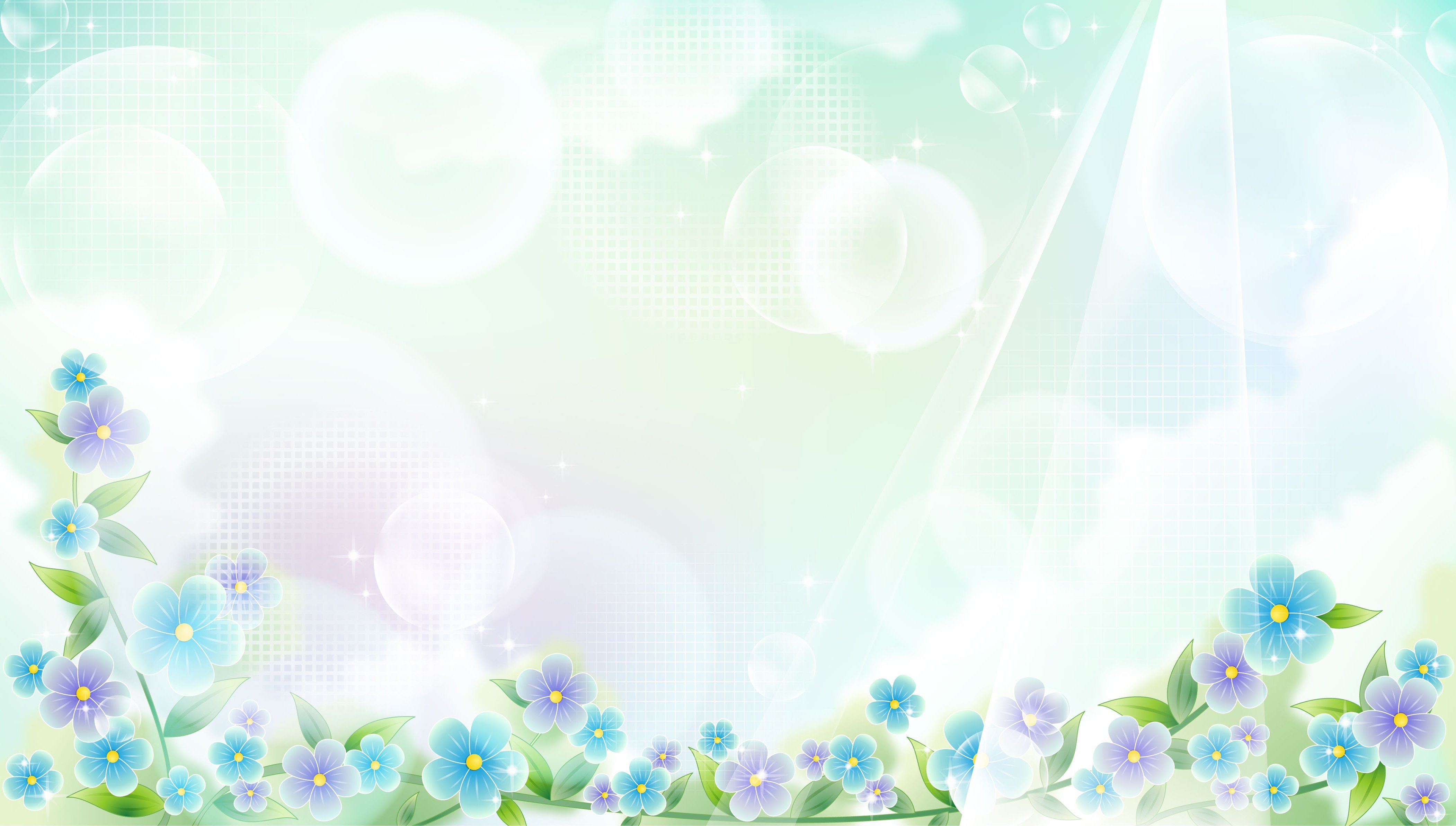 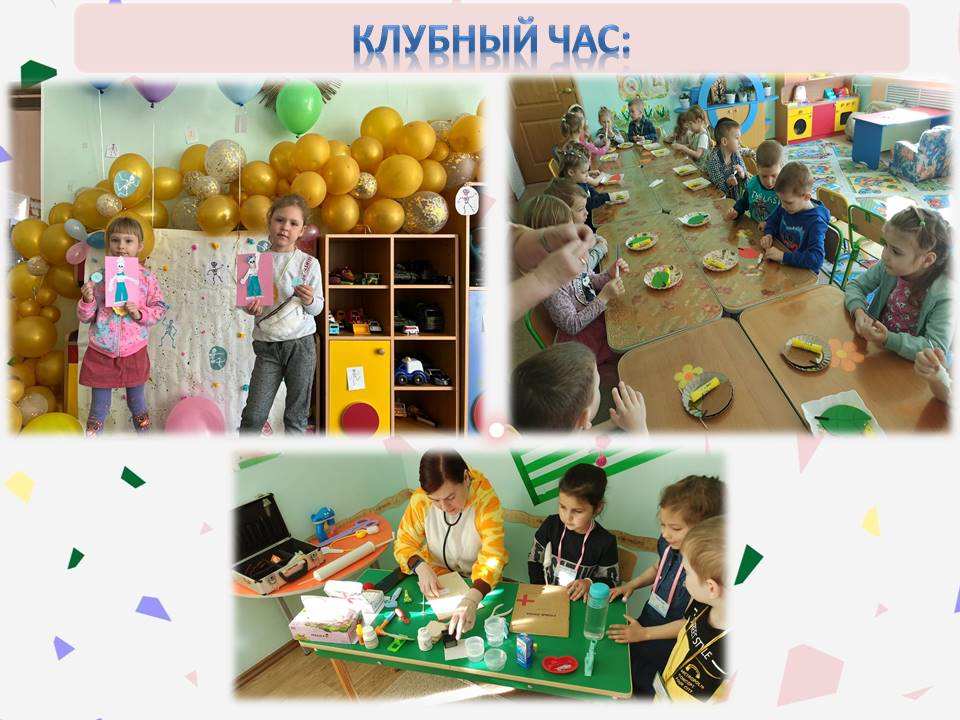 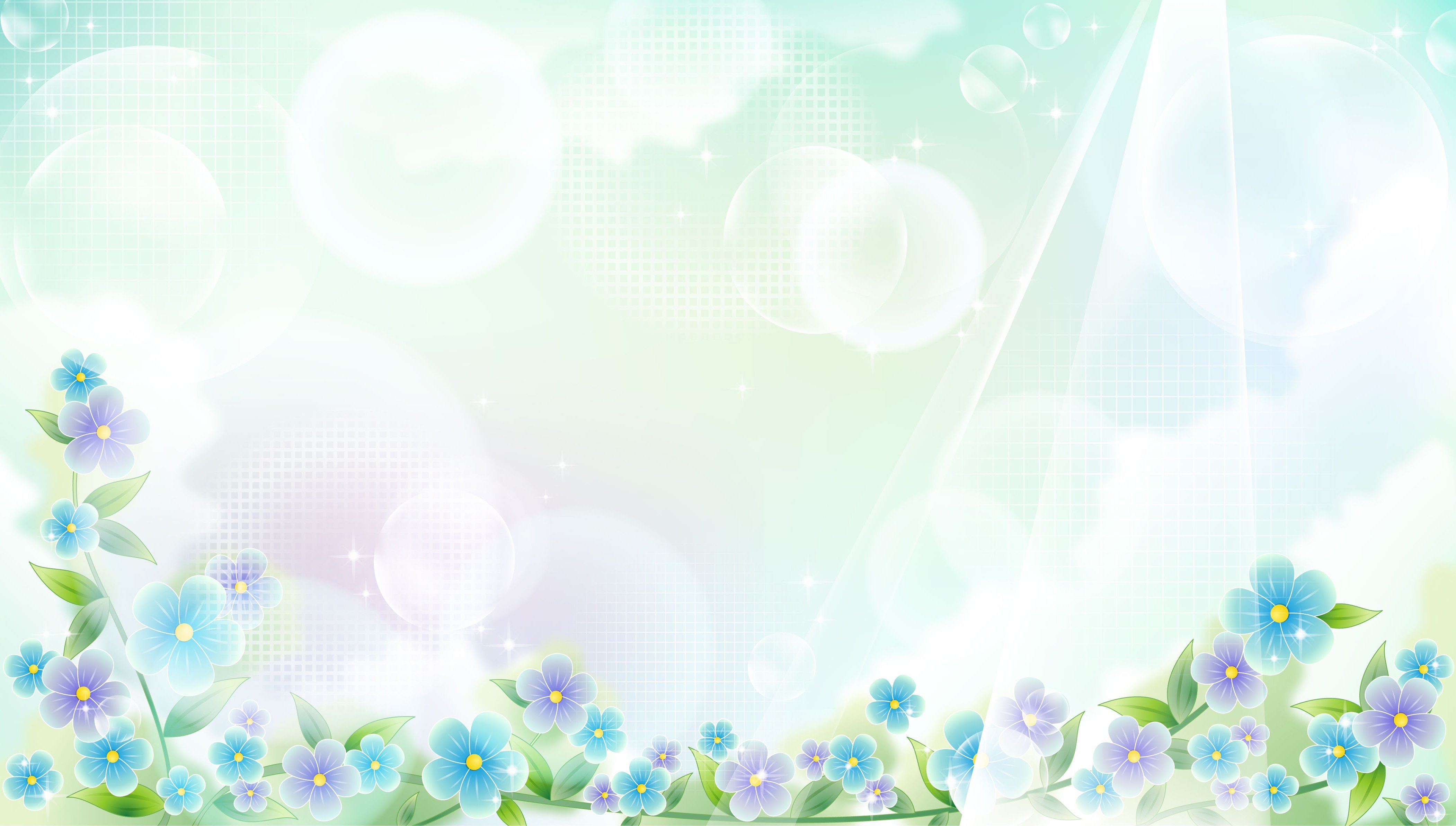 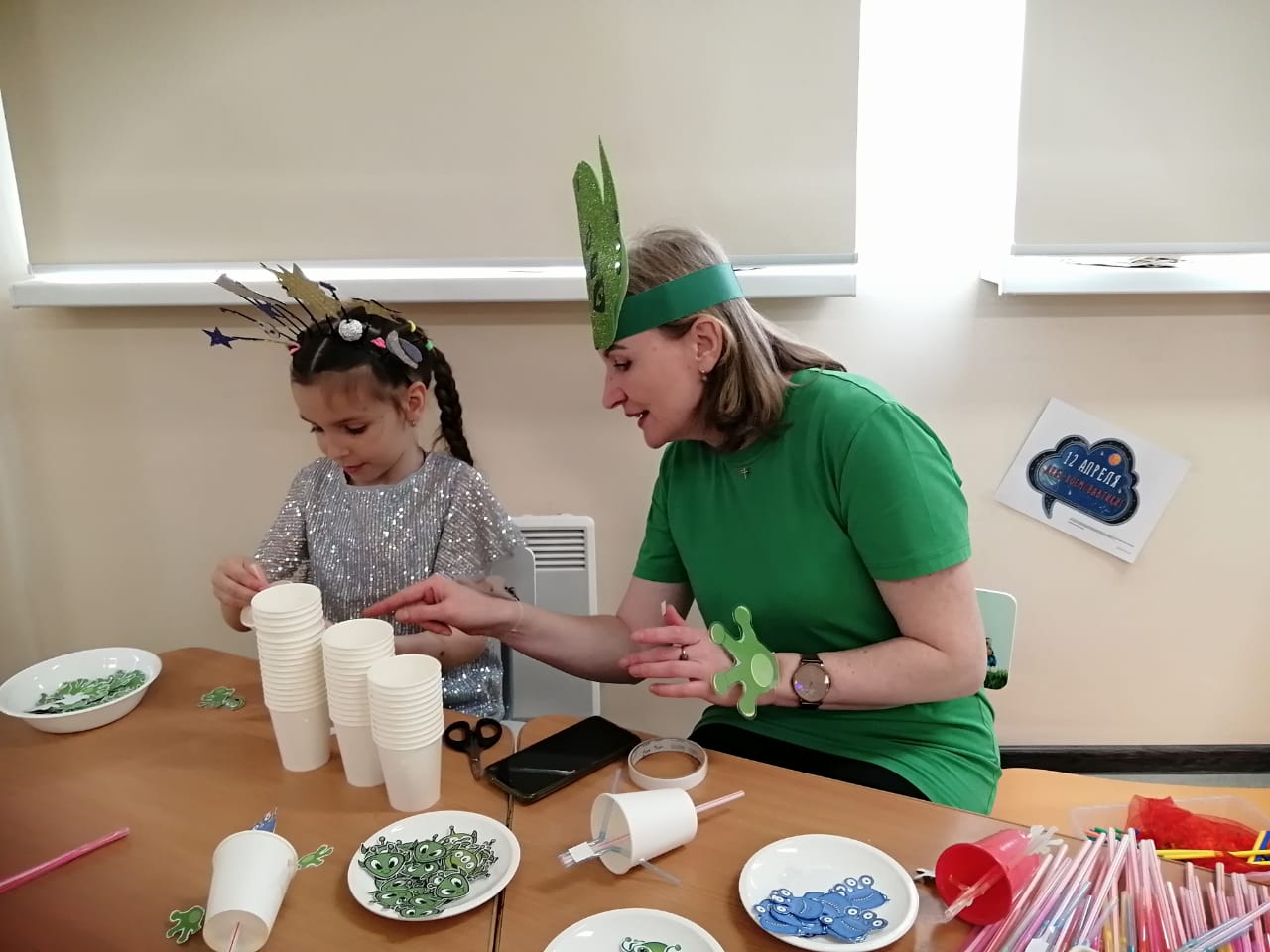 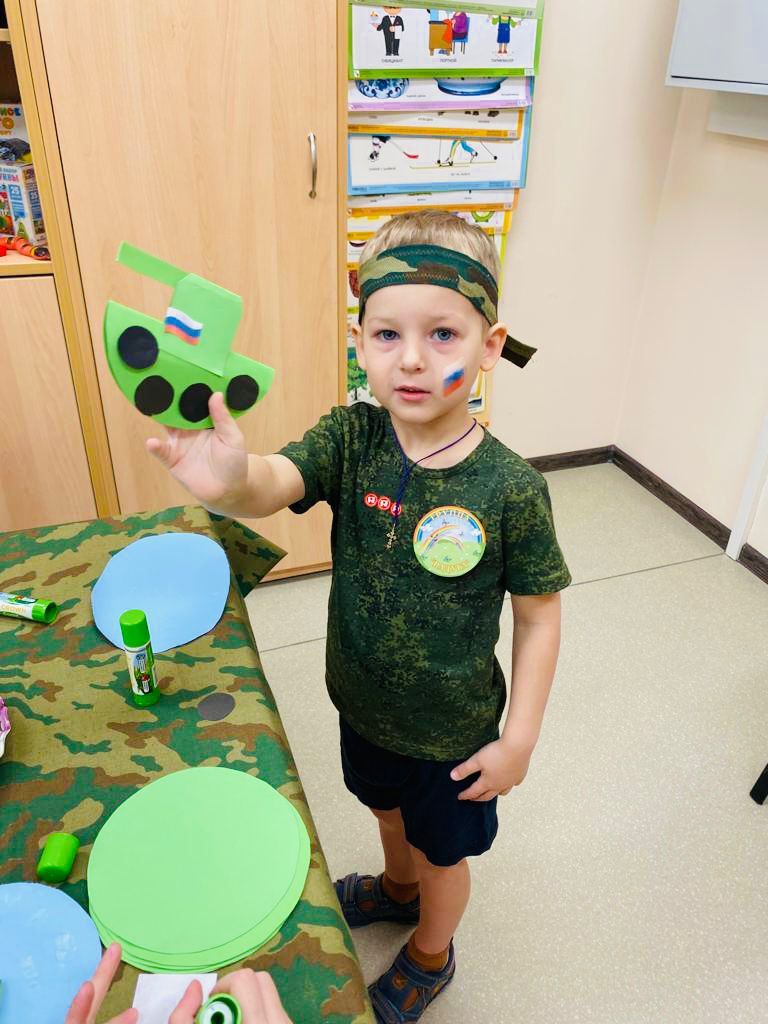 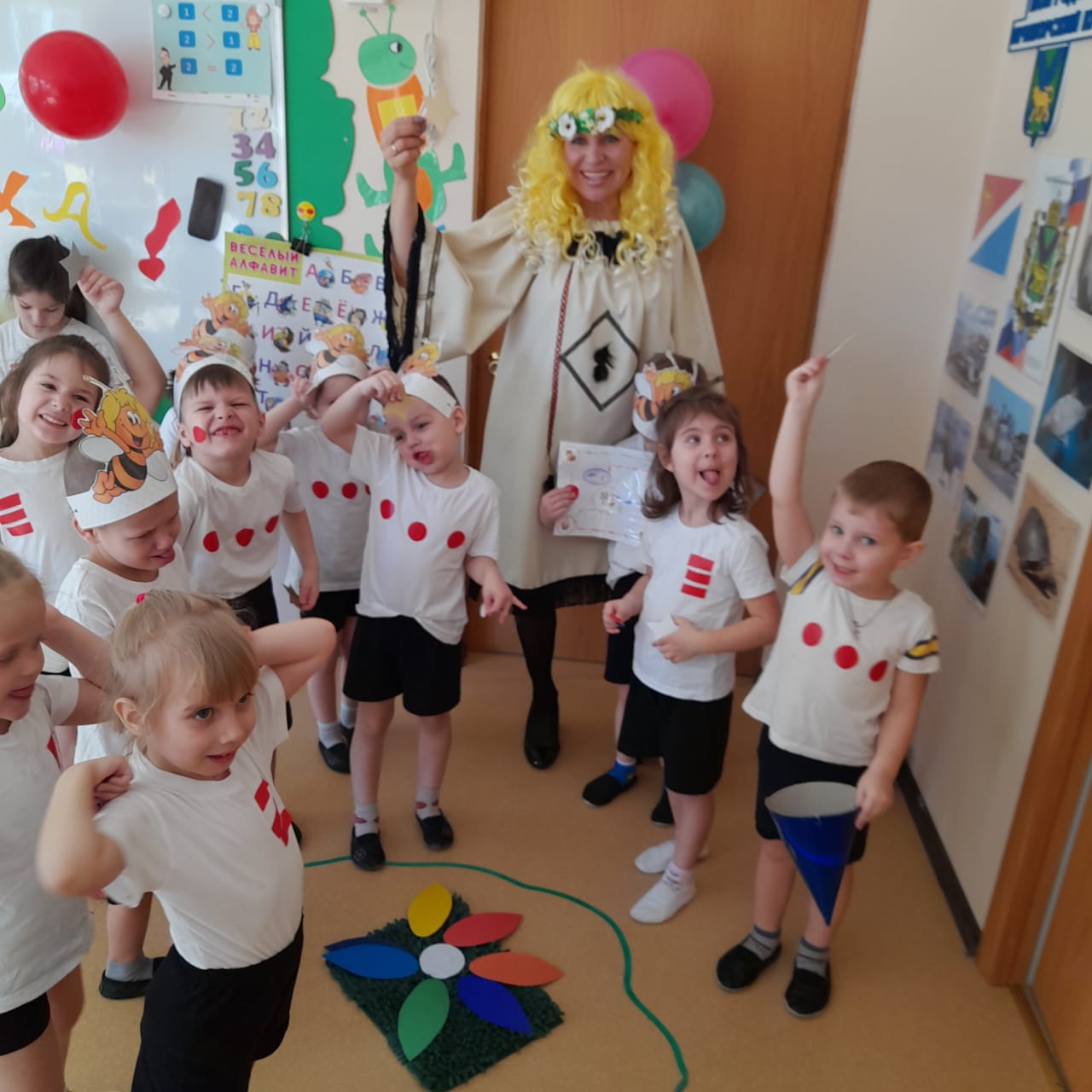 Свободная игра посвященная ко дню космонавтики.
Поделка инопланетянин
Квест игра по сказкам
Поделка на 23 февраля.
Танк из бумаги
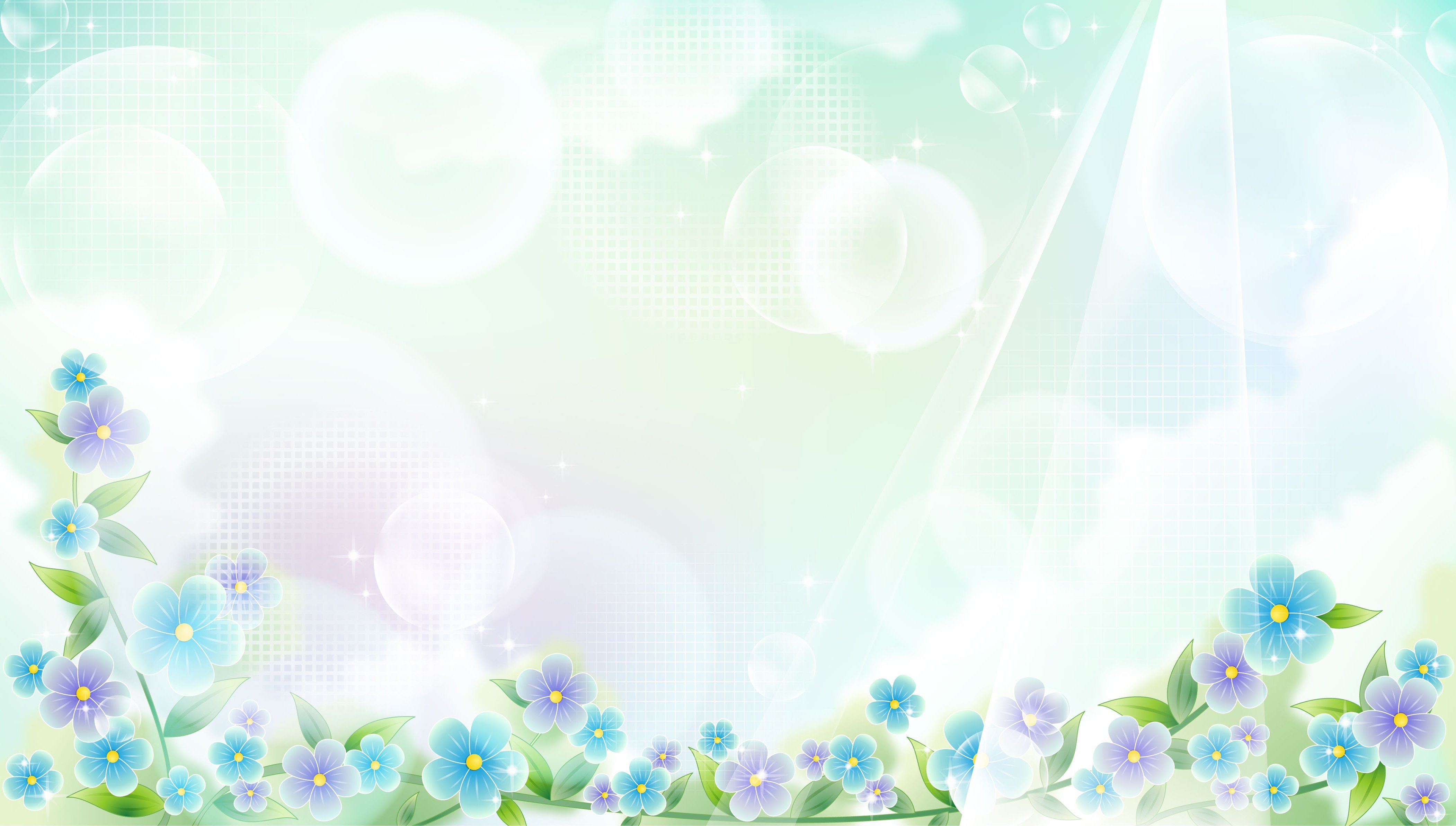 «Волонтёрство»
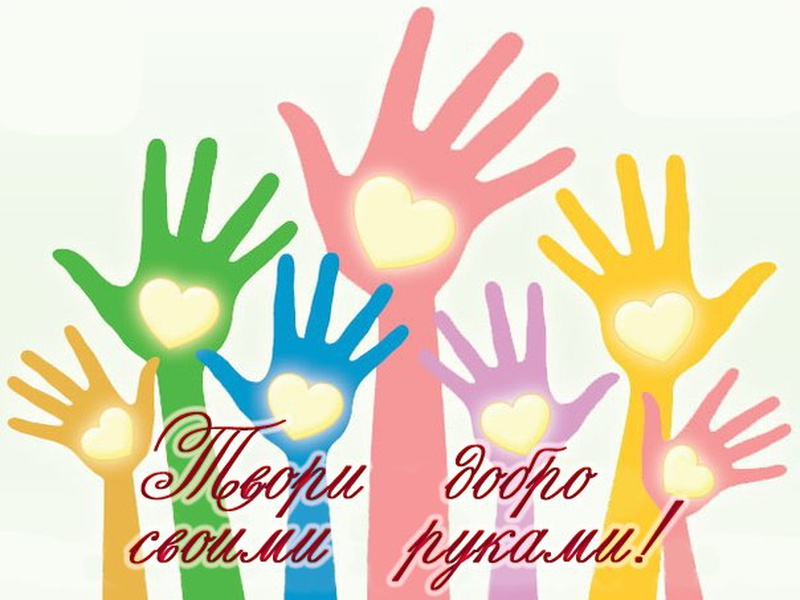 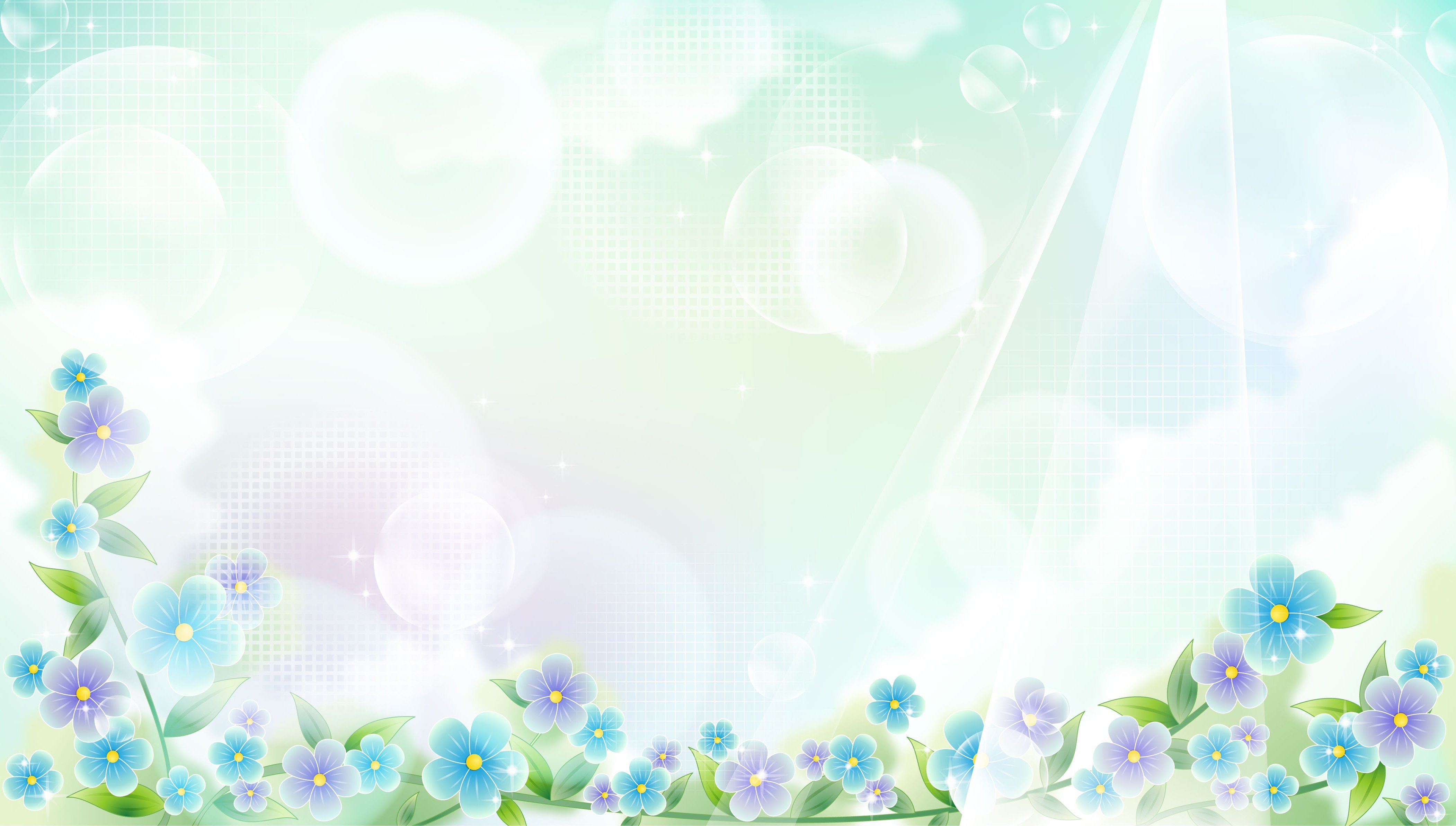 «Волонтёрство»
Название «Детский сад» ассоциируется с садом, который необходимо вырастить. А вырастить что-то сложно, если нет добрых рук, хороших помощников, доброго отношения. В нашем детском саду есть «добрые руки» педагогов и хорошие помощники. А помощники эти – сами дети. Так и началось волонтерское движение в нашем учреждении.                                                                                 Посвящение в волонтеры прошло 1 июня на  «День защиты детей » на праздничном досуге,  где ребята получили отличительные знаки волонтёрского движения: пилотки и эмблемы. 
Мы с коллегами создали «Почтовый ящик» для писем малышей к волонтерам. Дети подготовительных групп знакомятся с письмами и отправляются на помощь.
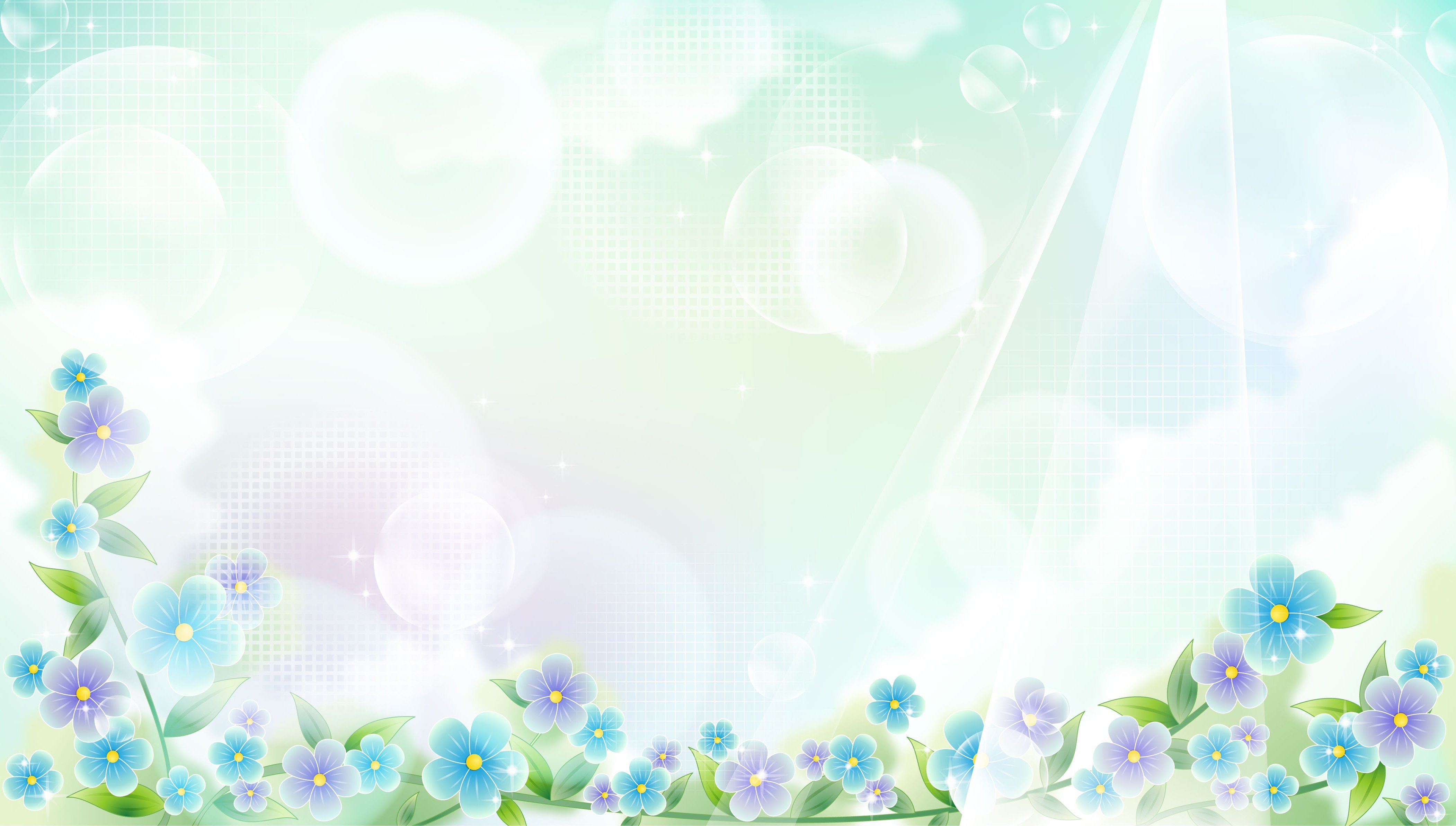 Отряд маленьких волонтёров
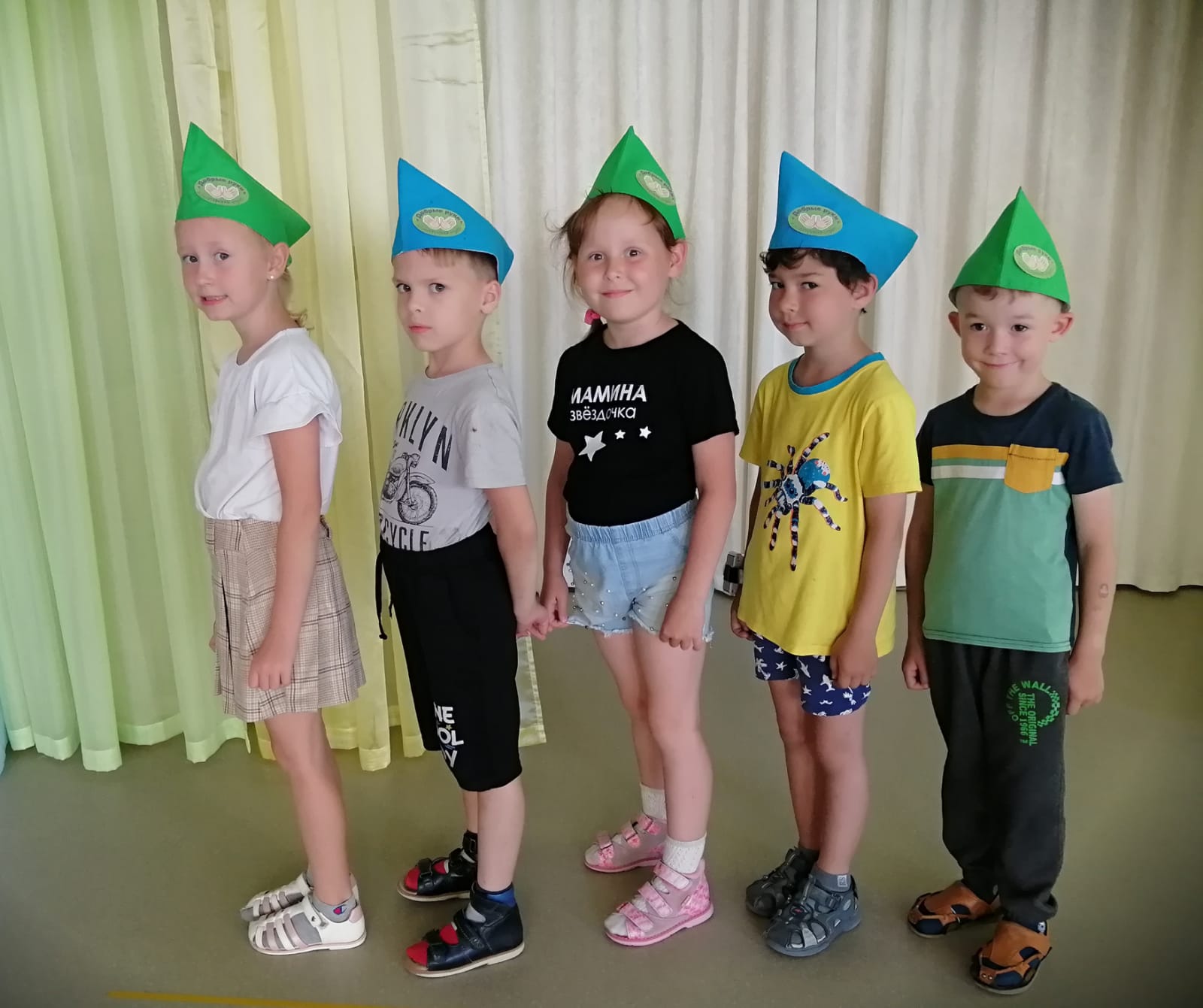 НАШ ДЕВИЗ:
Каждый день и                  Каждый час, 
Дело доброе у нас!
 Волонтёрами мы стали,
 Всех благодарим делами!
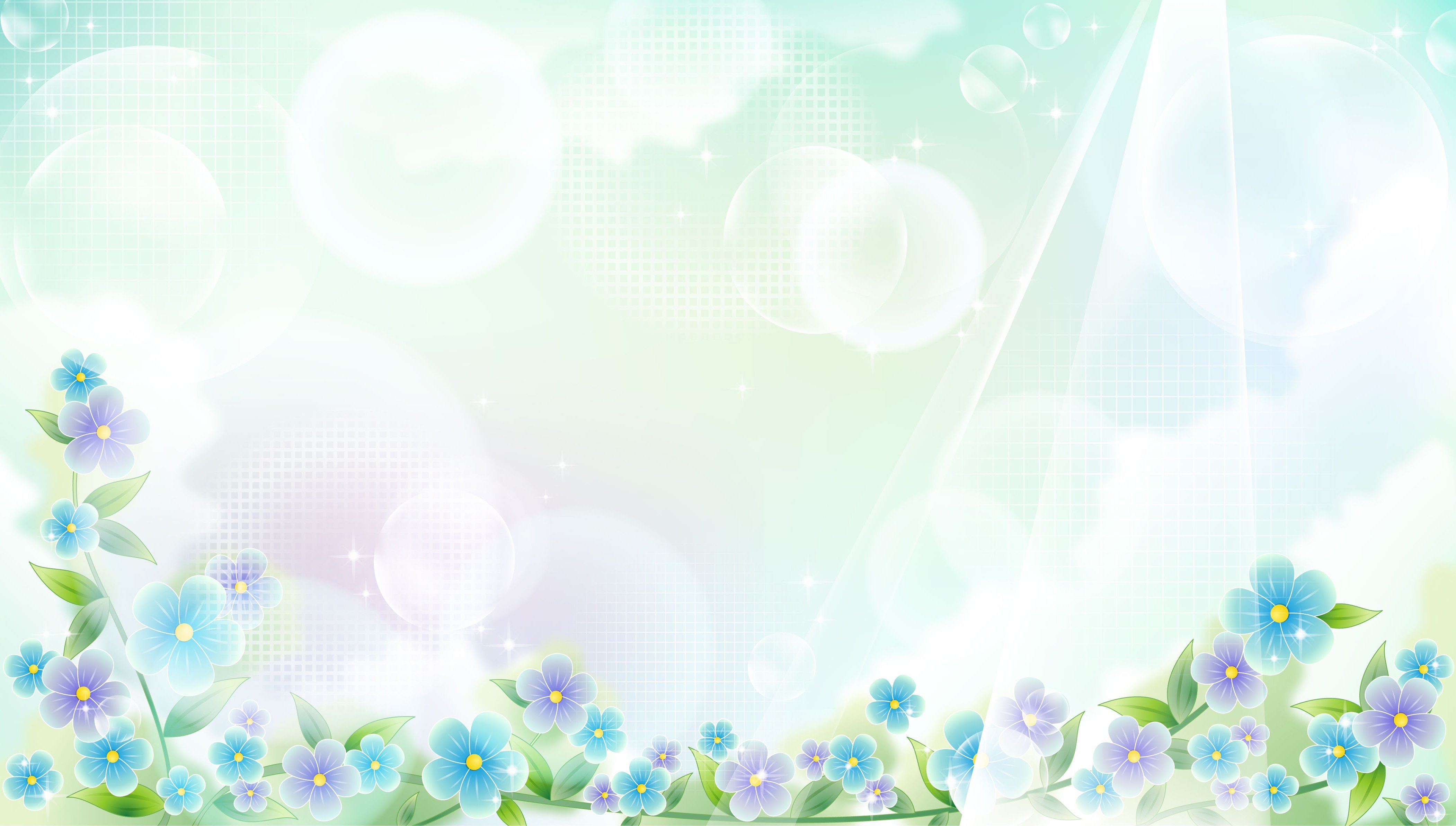 «Маленькие волонтёры», предполагающая разновозрастное общение между детьми, помощь старших дошкольников младшим. Помогая младшим дошколятам, у маленьких волонтёров формируется ощущение «взрослости», возникает желание, стремление к решению новых, более сложных задач познания, общения, деятельности. Ребята осознают свою ответственность, получают внутреннее удовлетворение от своей работы, у них повышается самооценка, уверенность в себе.
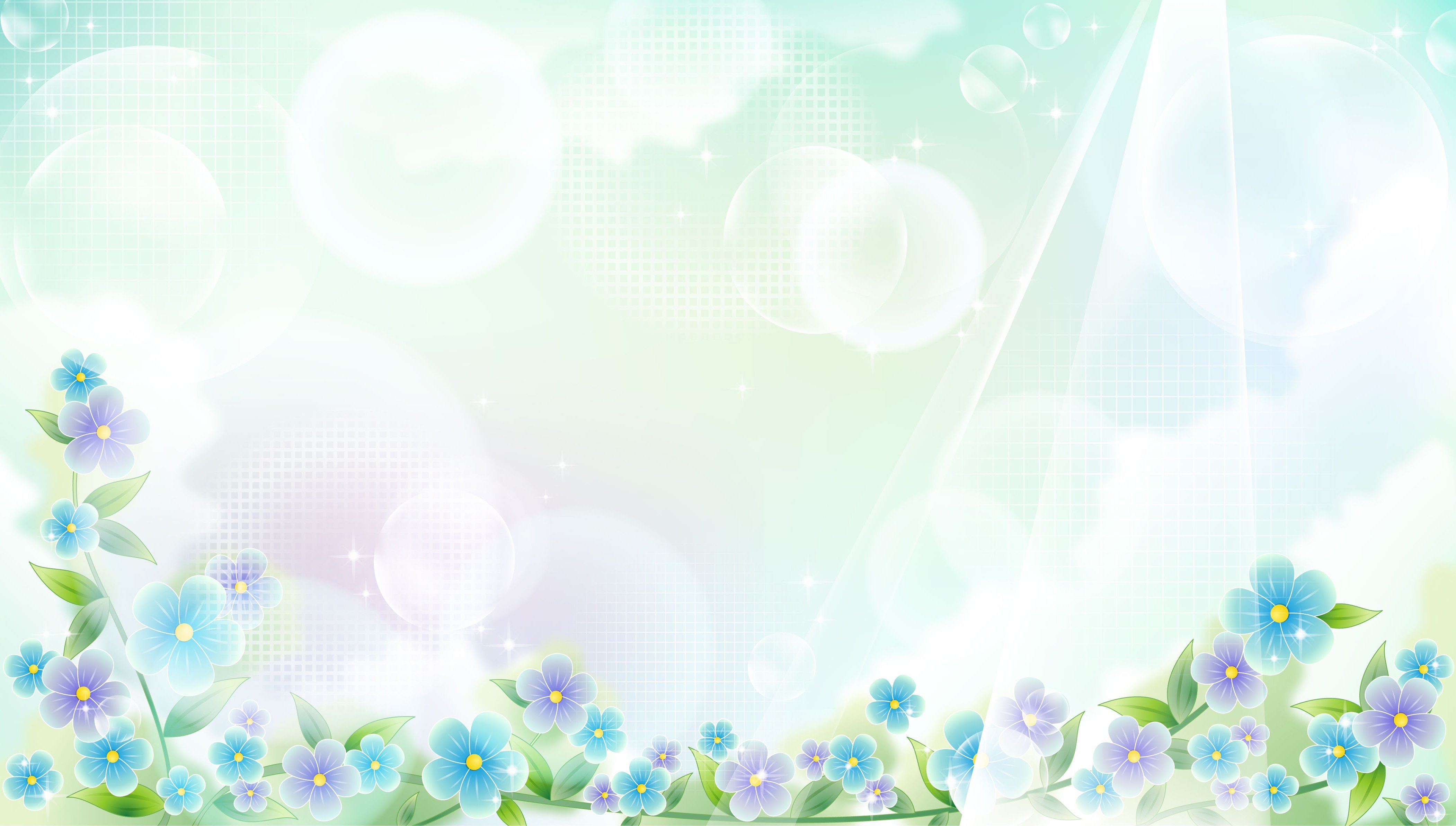 Задачи:
• Расширять представления о волонтёрском движении у детей 5-6 лет, педагогов детского сада, родителей; 
• Создание такой ситуации развития, при которой происходит передача опыта (игрового , познавательного, социального) в естественной среде от старших дошкольников к младшим;
• Сформировать инициативную группу педагогов и родителей, участвующую в данном движении; 
• Составить план мероприятий и реализовать его в течение учебного года. 
• Развивать коммуникативные навыки у детей. 
• Формировать у детей позитивные установки на добровольческую деятельность.
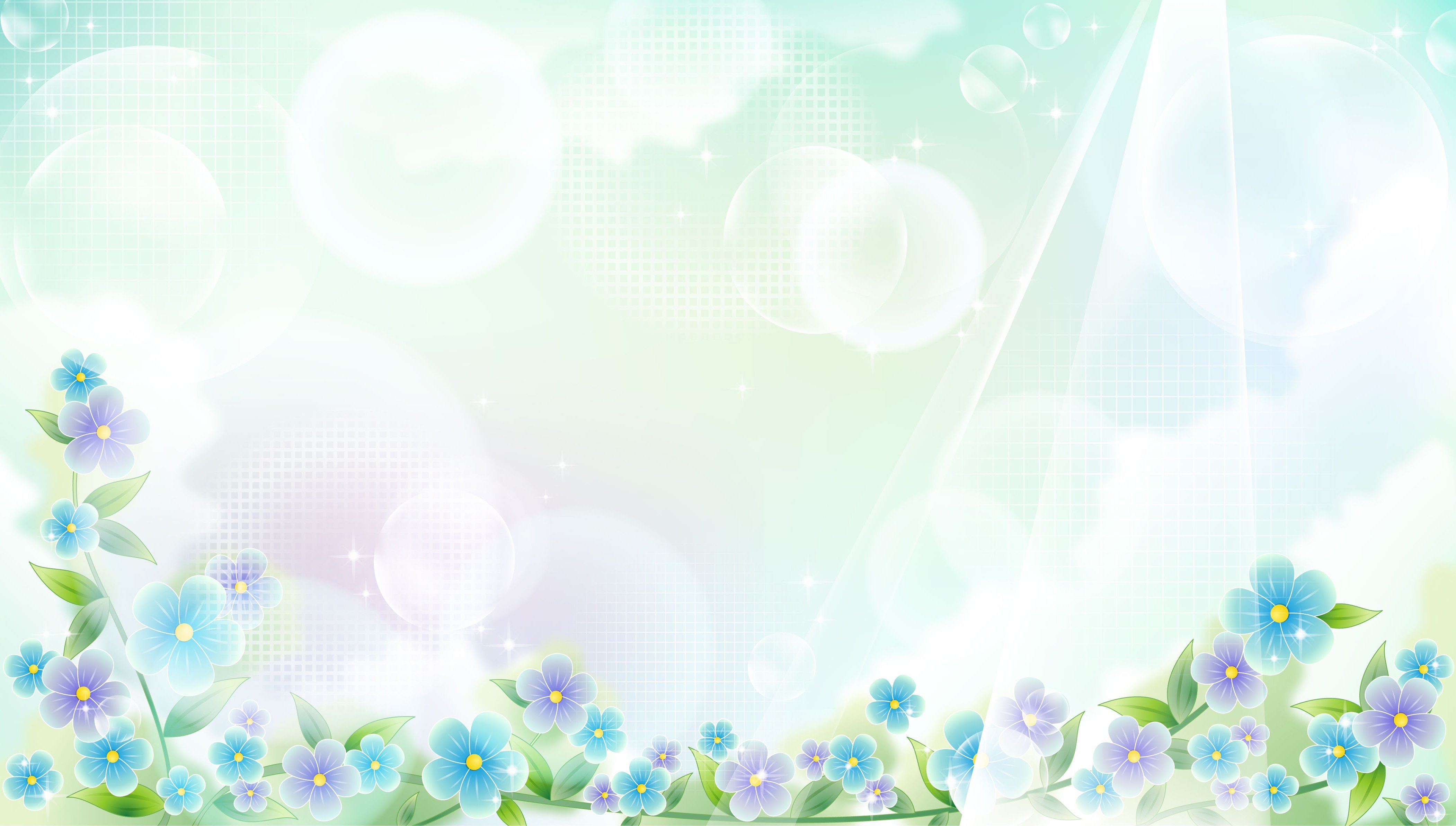 Начиная с июня по август, волонтеры приходили в гости к малышам, а в конце  лета подготовили вместе с воспитателями стенгазету «Панорама добрых дел».
Вместе с малышами они конструировали, занимались продуктивной деятельностью, помогали маленьким детям одеваться и раздеваться, принимали участие в физкультурном занятии в младших группах, учили малышей самообслуживанию, вместе с ними играли в группе и на прогулке.
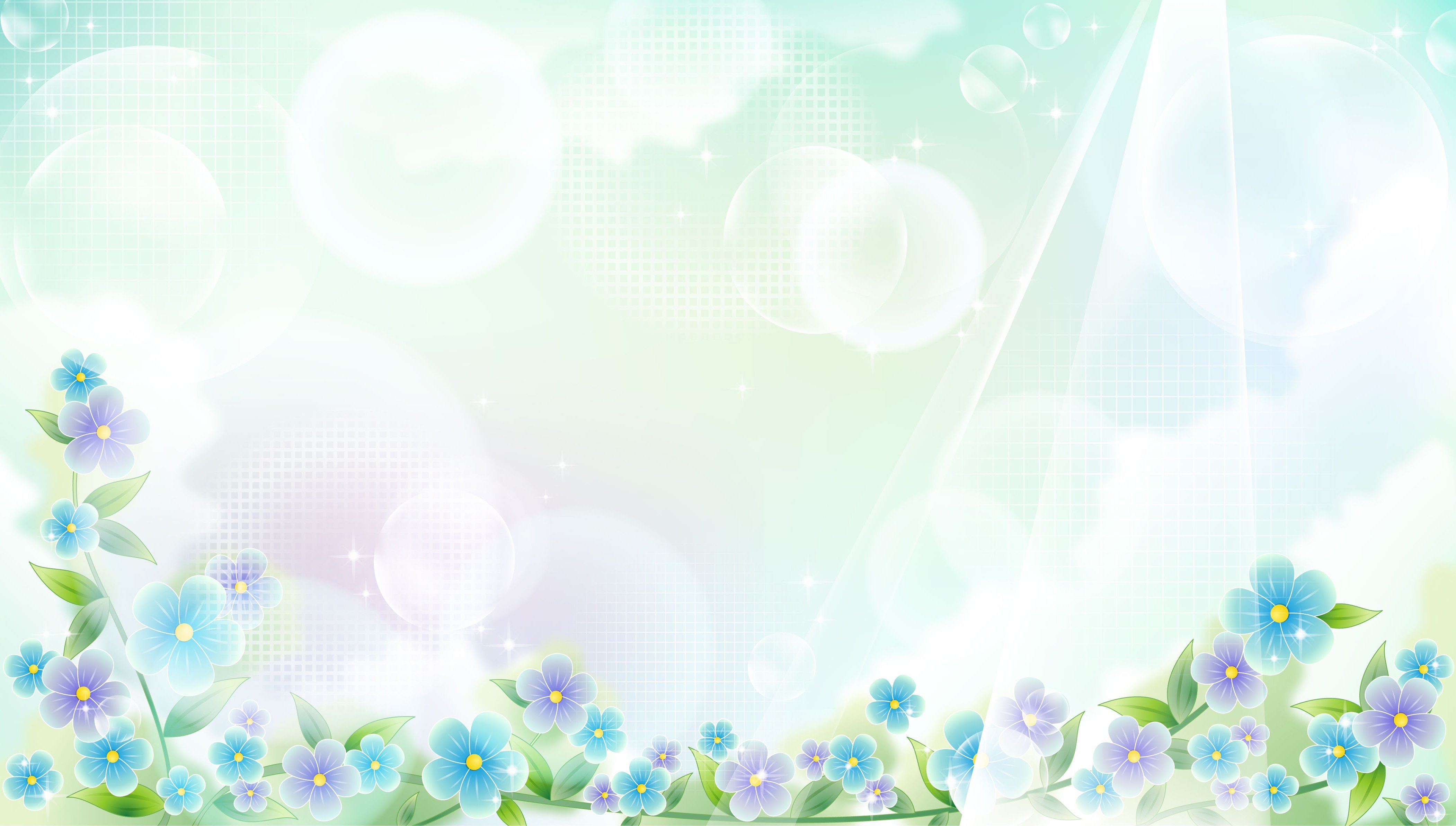 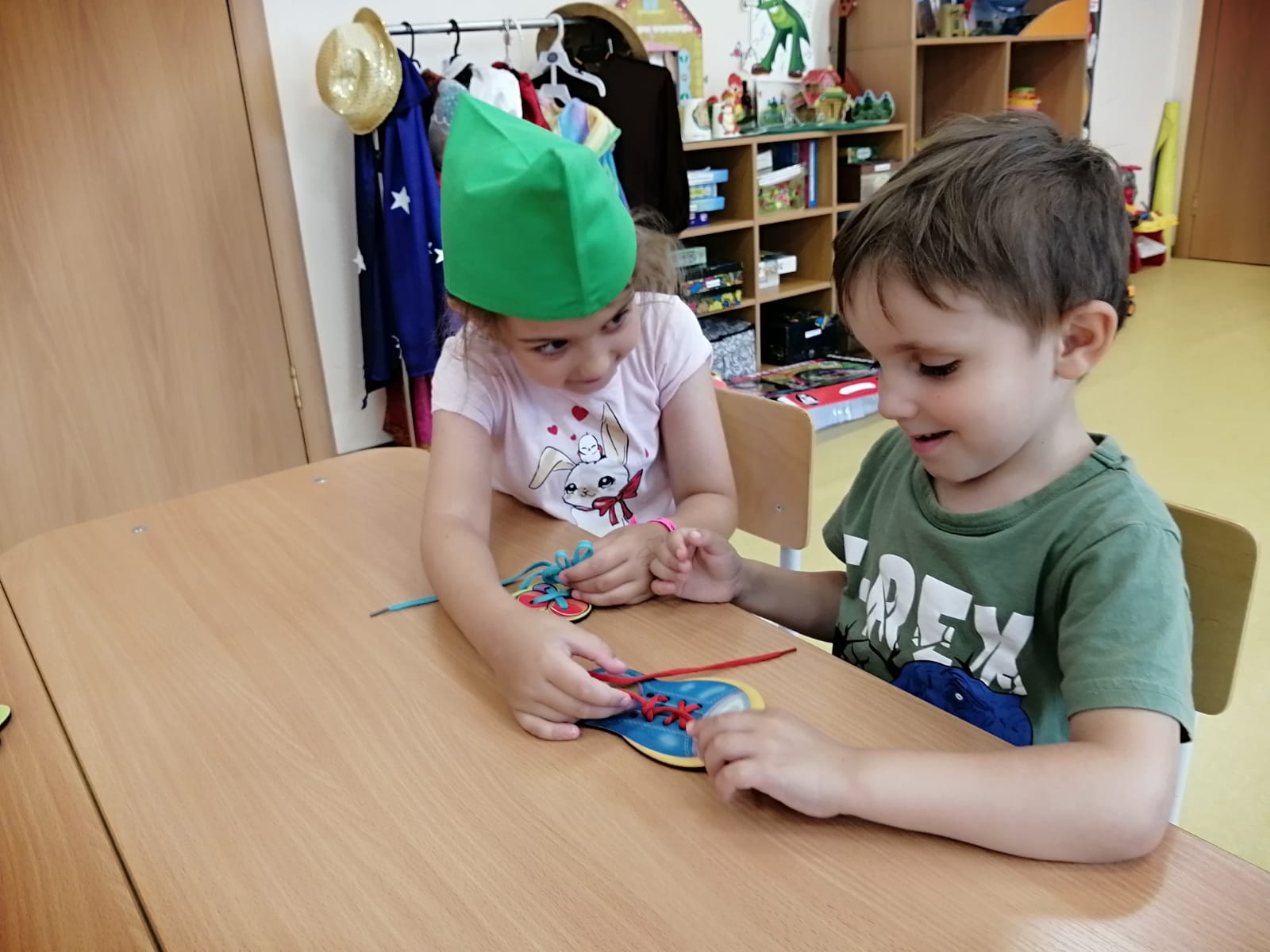 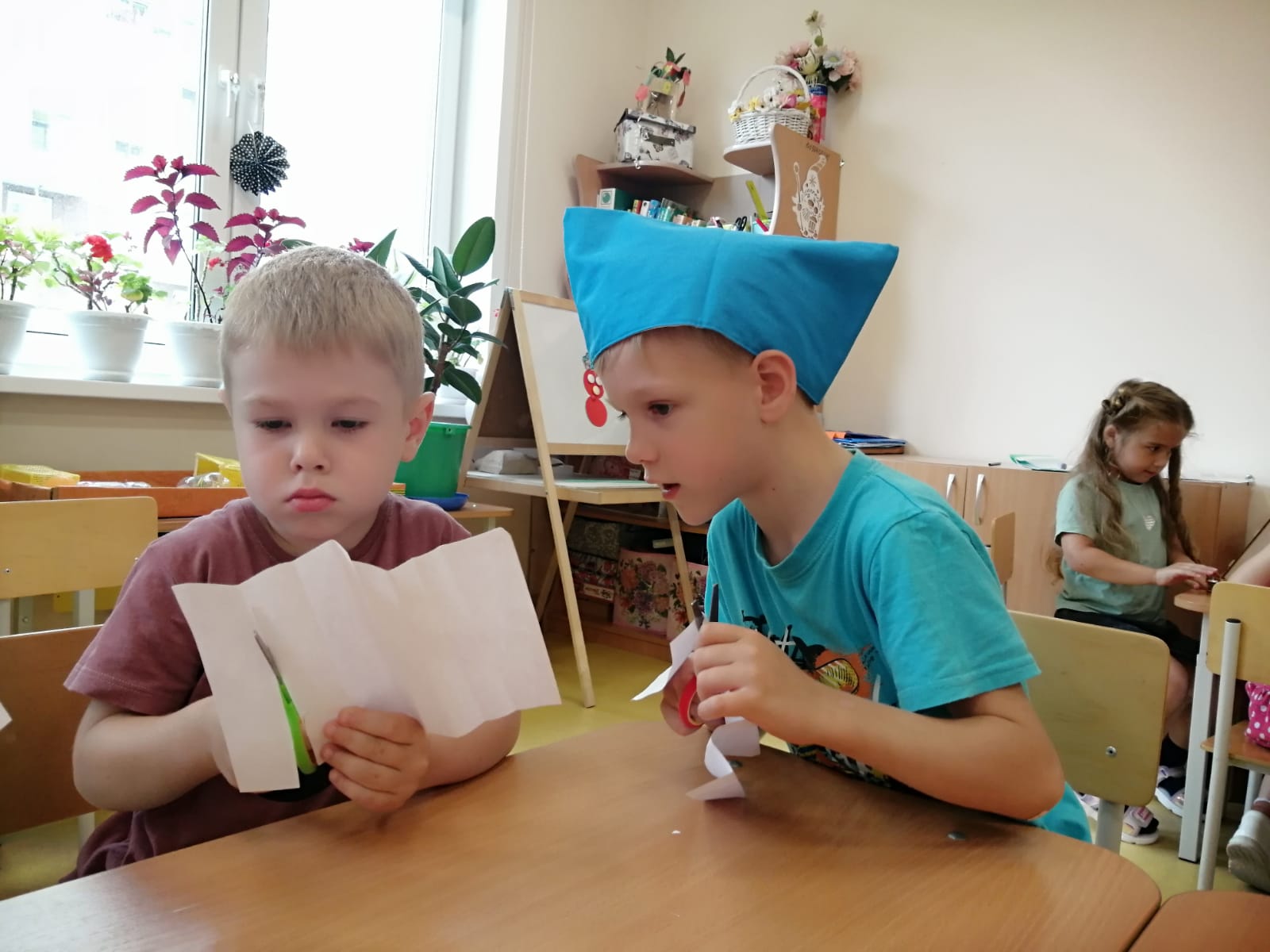 Панорама добрых дел
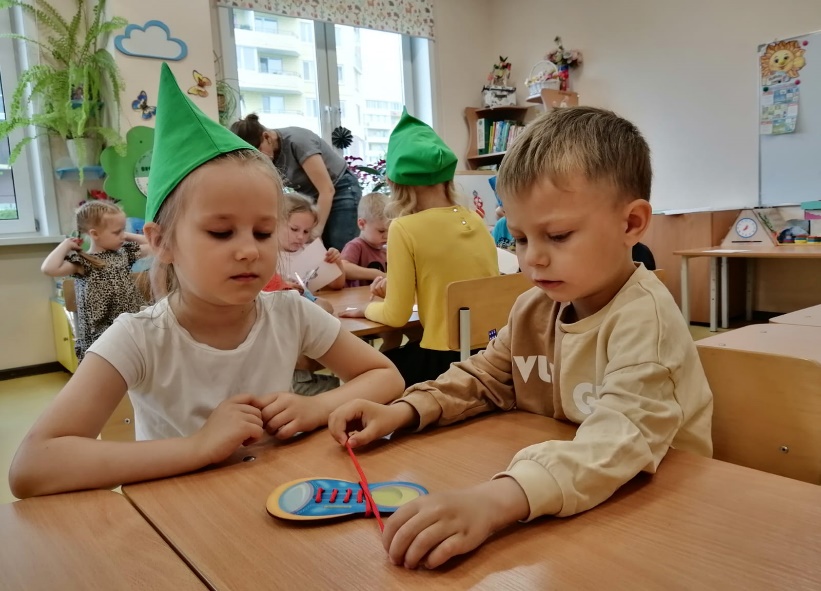 Упражняемся                          правильно шнуровать
Разрезаем полоски по сгибу
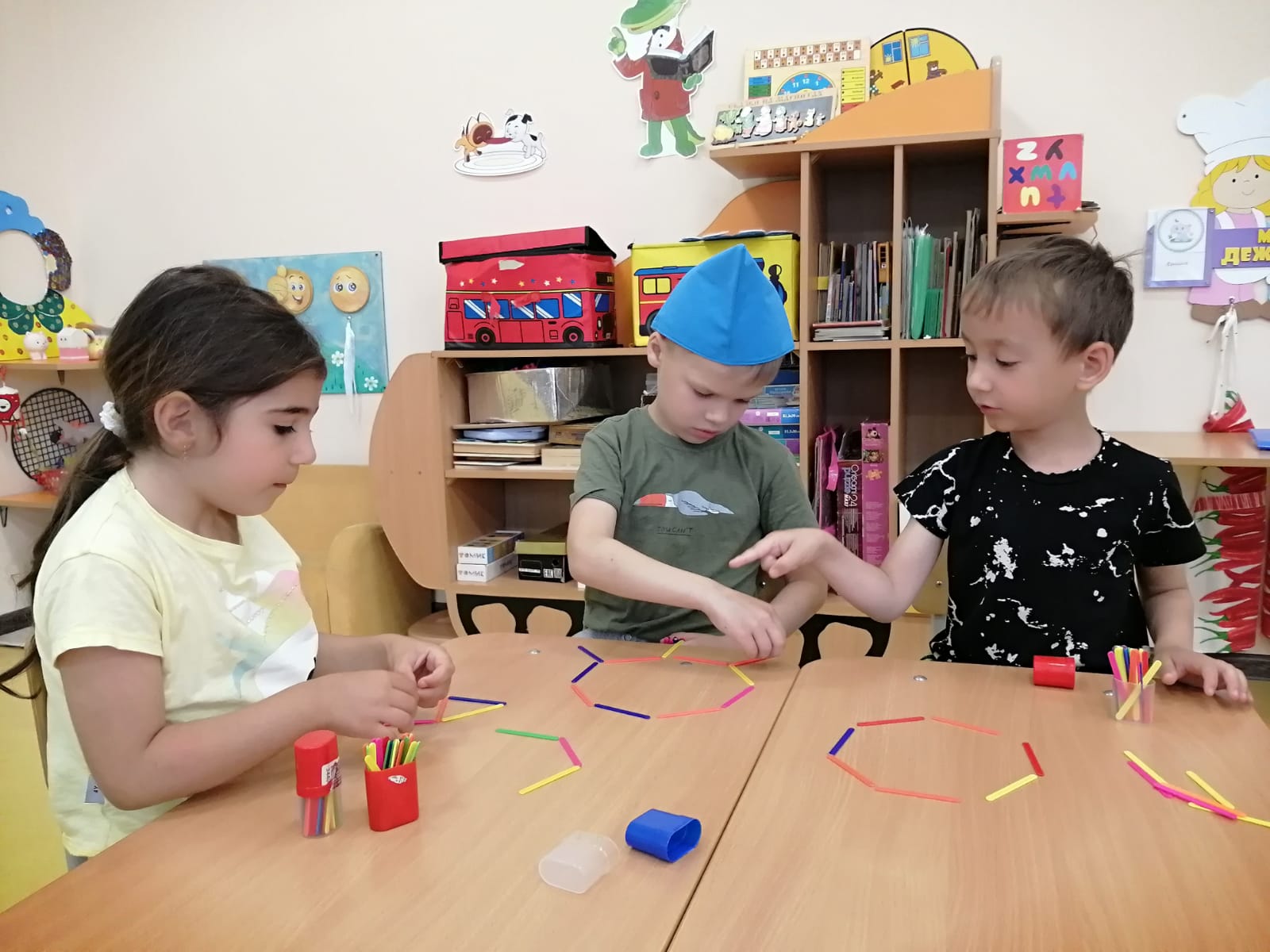 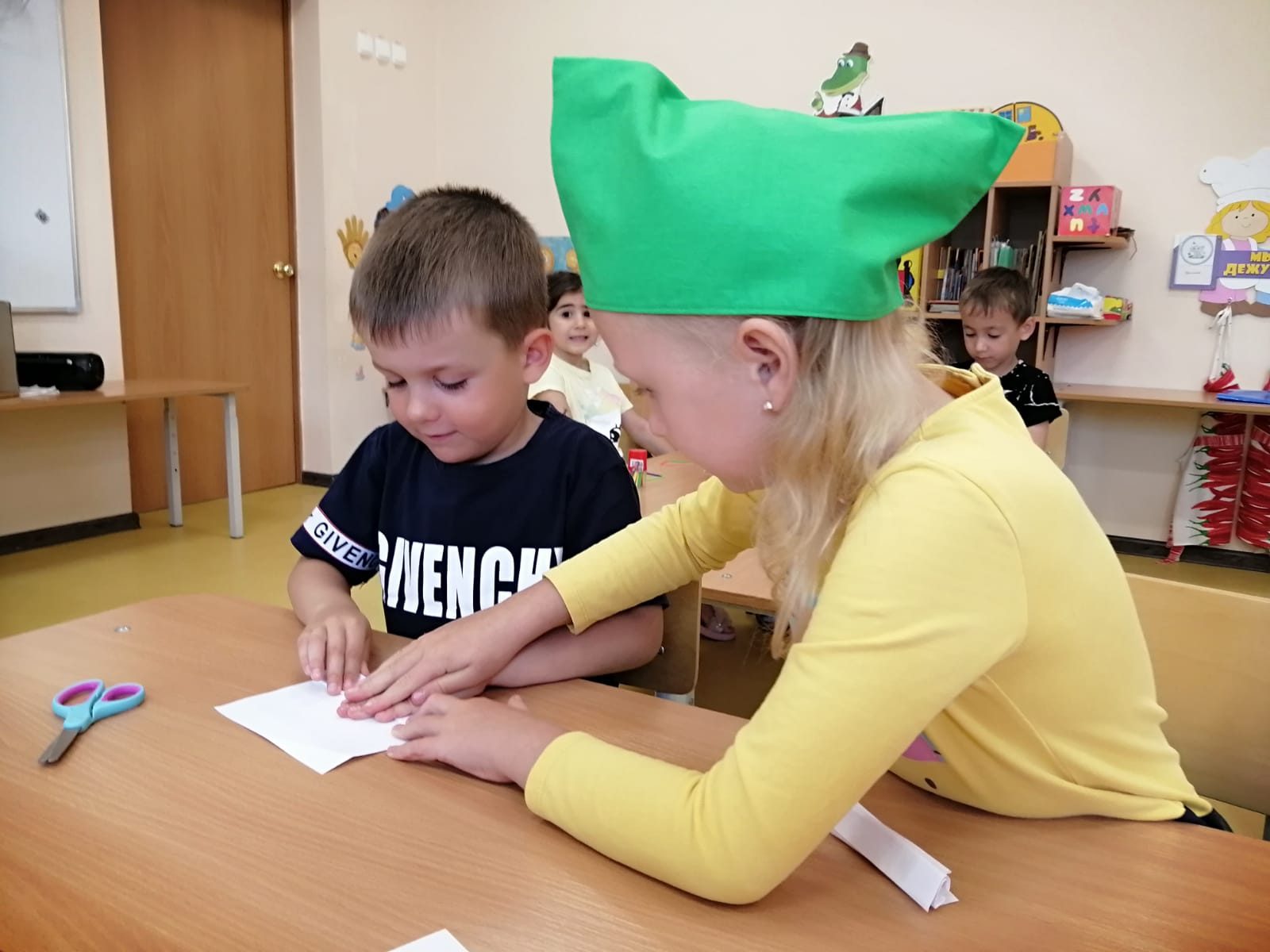 Учимся завязывать  бантик
Выкладывание счетных палочек  по образцу
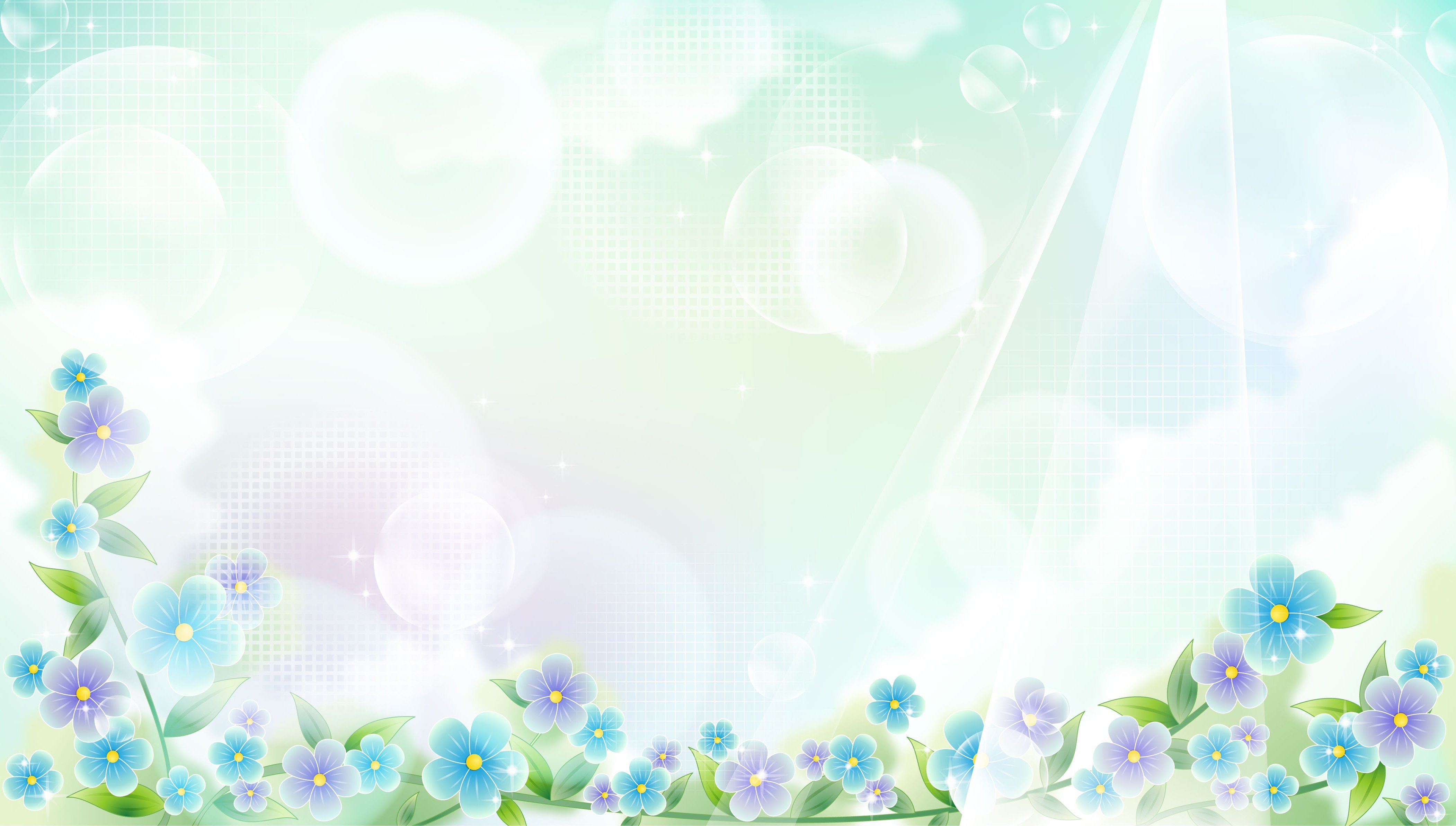 Играем в классики
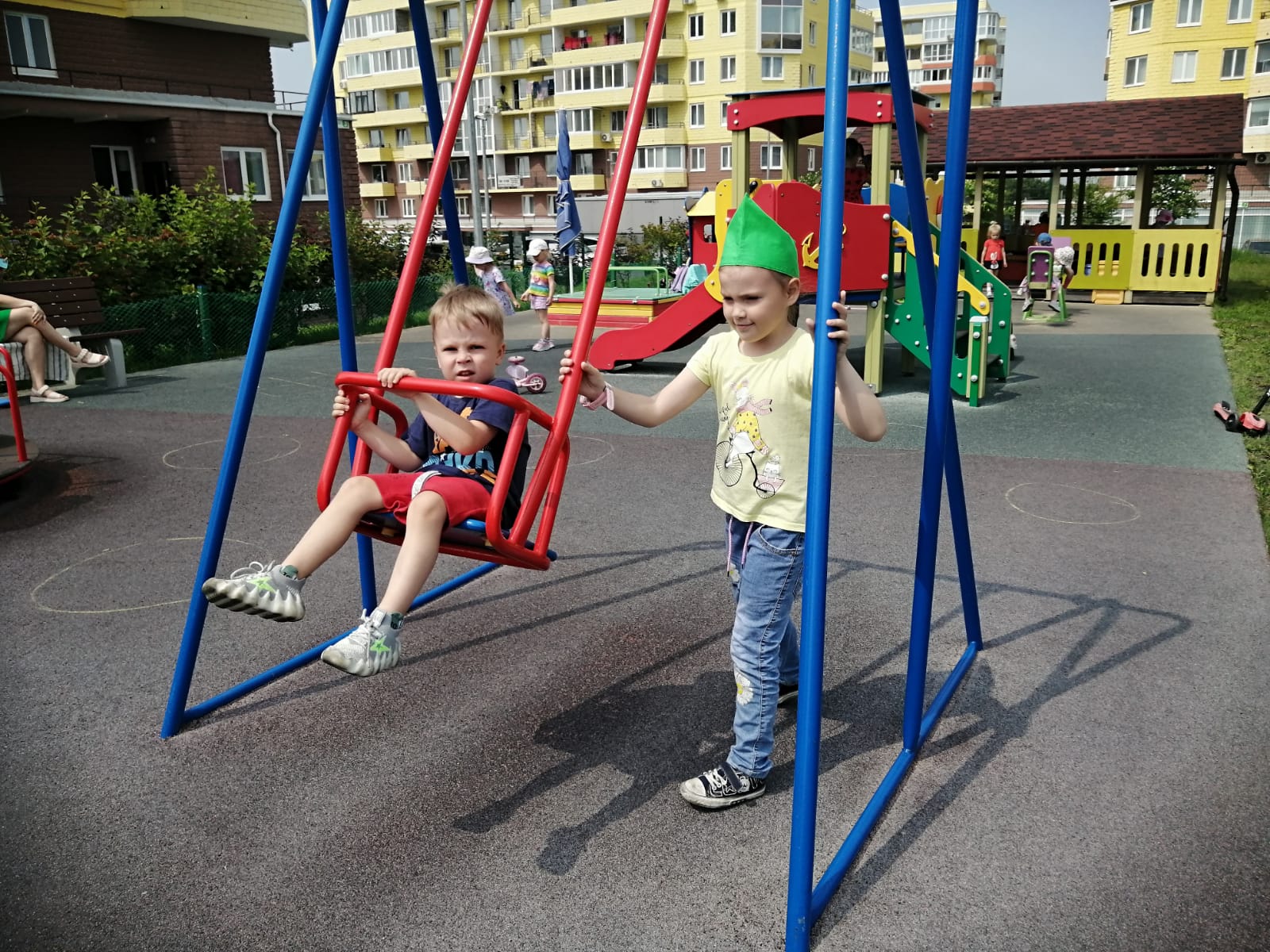 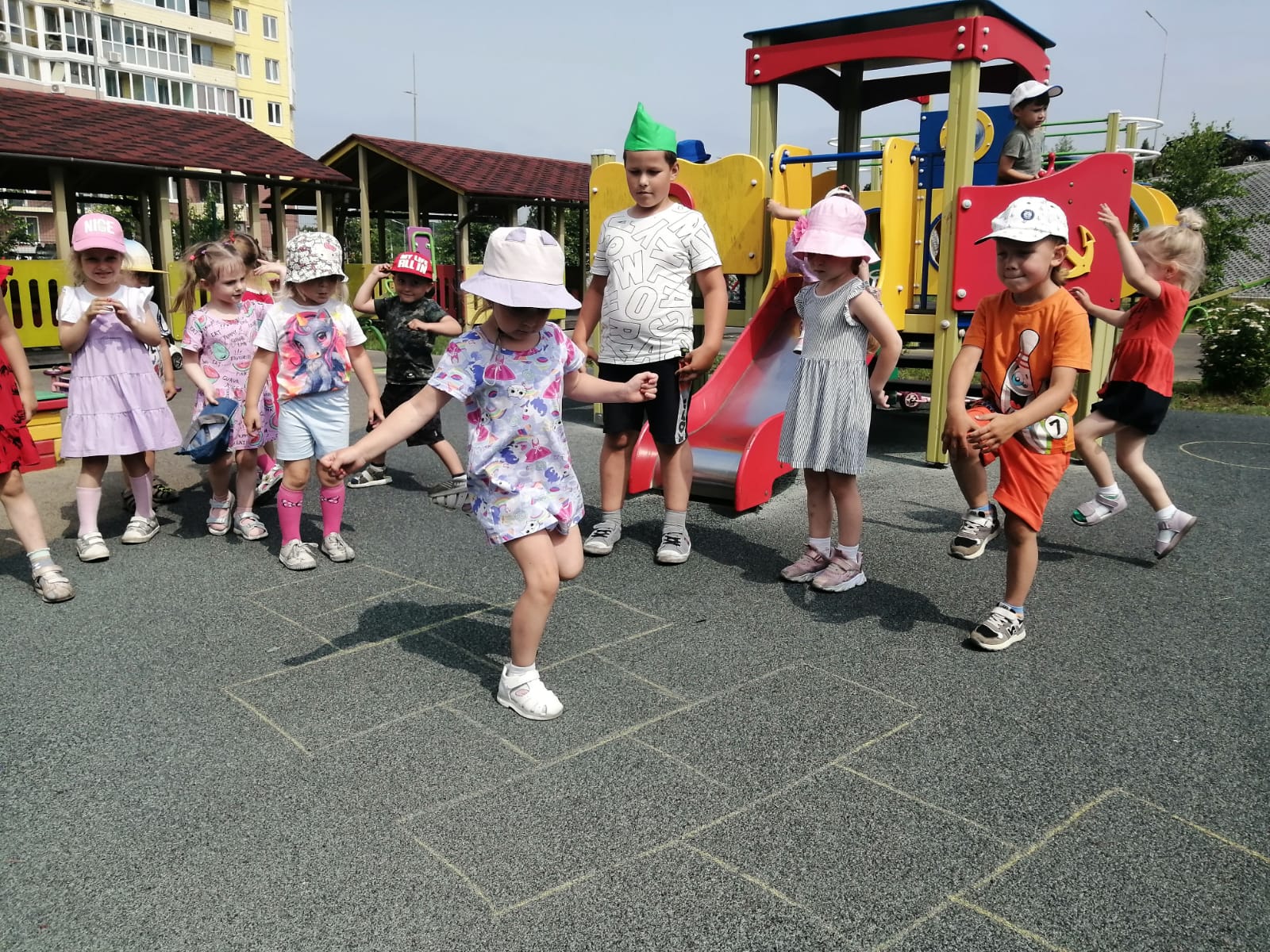 Катание на качелях
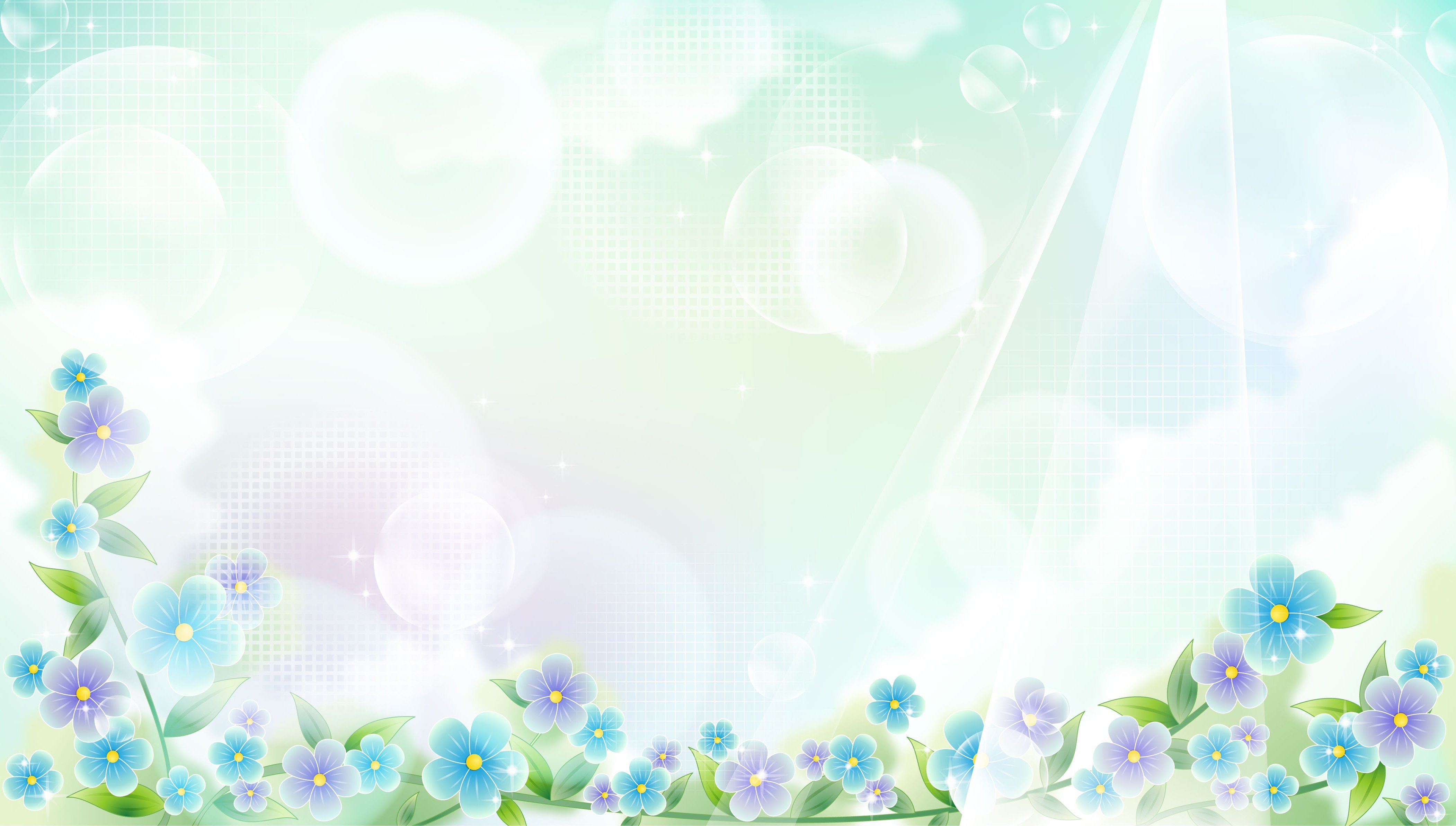 Волонтёрство - очень полезная и нужная деятельность для детей. У них развивается уверенность в себе, они начинают чувствовать себя нужными и ценными для других людей. Развивается навык общения в разновозрастном коллективе; создаётся такая ситуация развития, при которой формирование игровой деятельности и передача игрового опыта происходит в естественной среде; развивается самостоятельность и ответственность
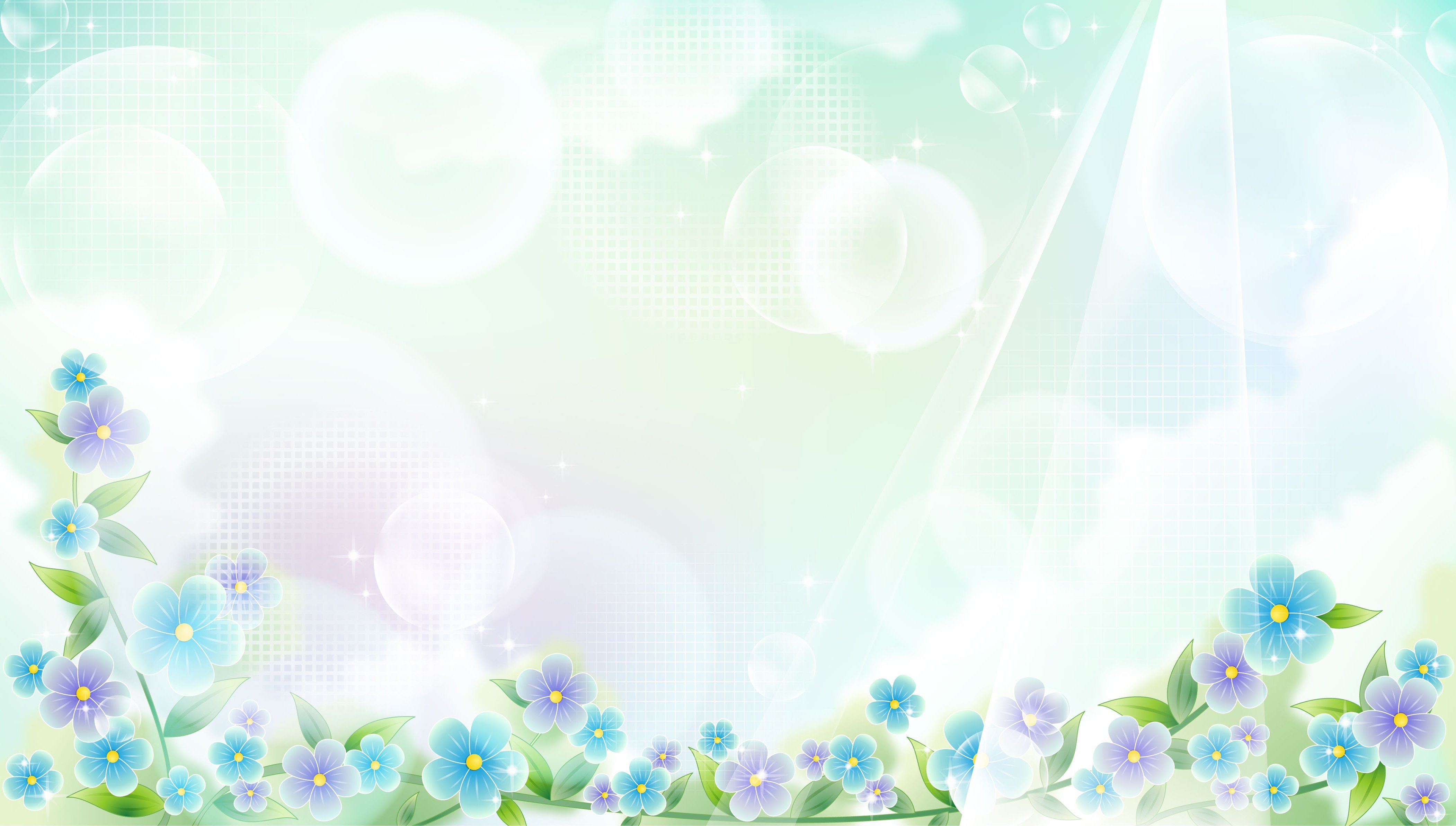 Вывод: 
Использование инновационных технологий помогает детям не только в накоплении социального опыта, но и усиливает желание малышей не пропускать ни одного увлекательного дня в детском саду.
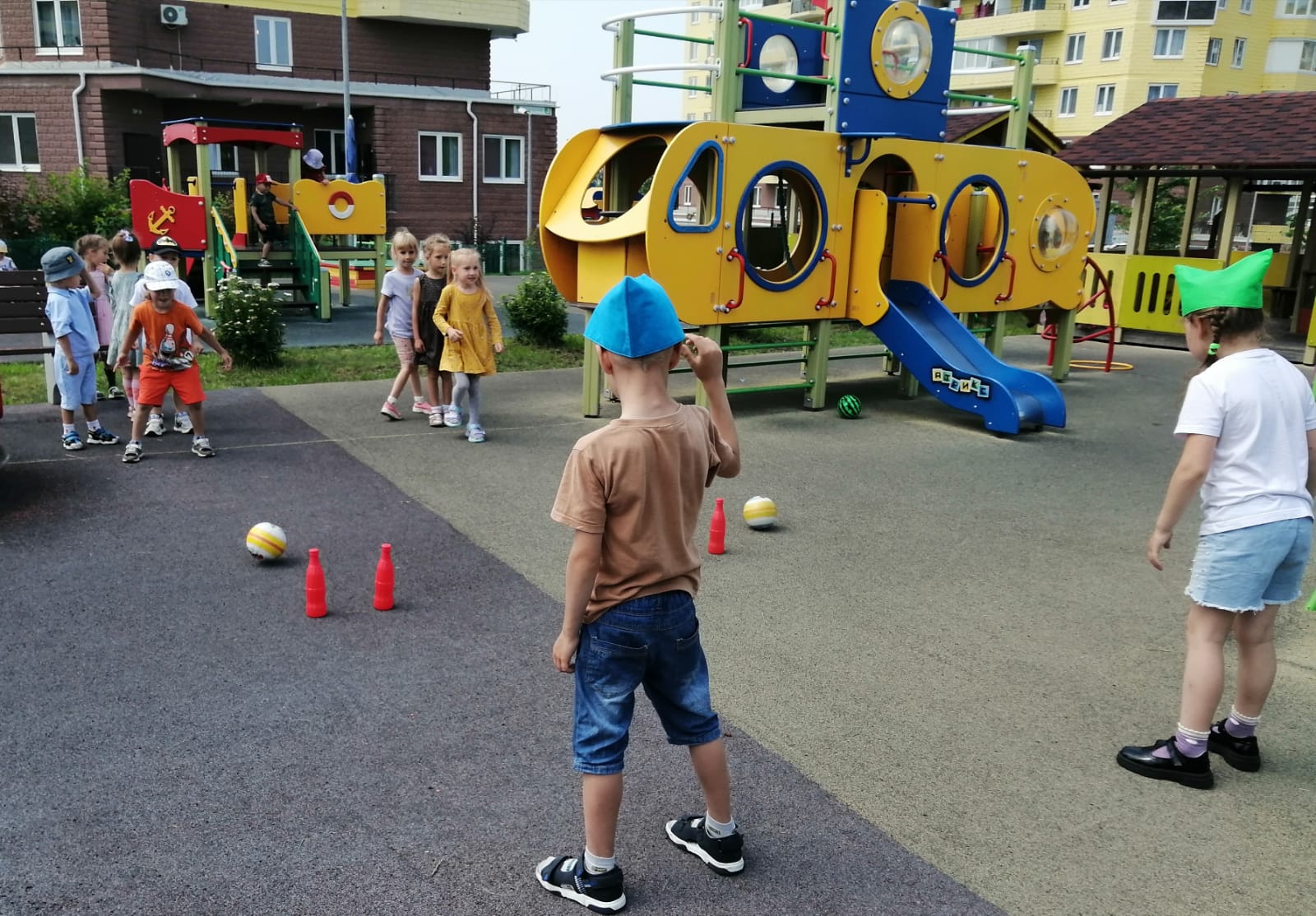 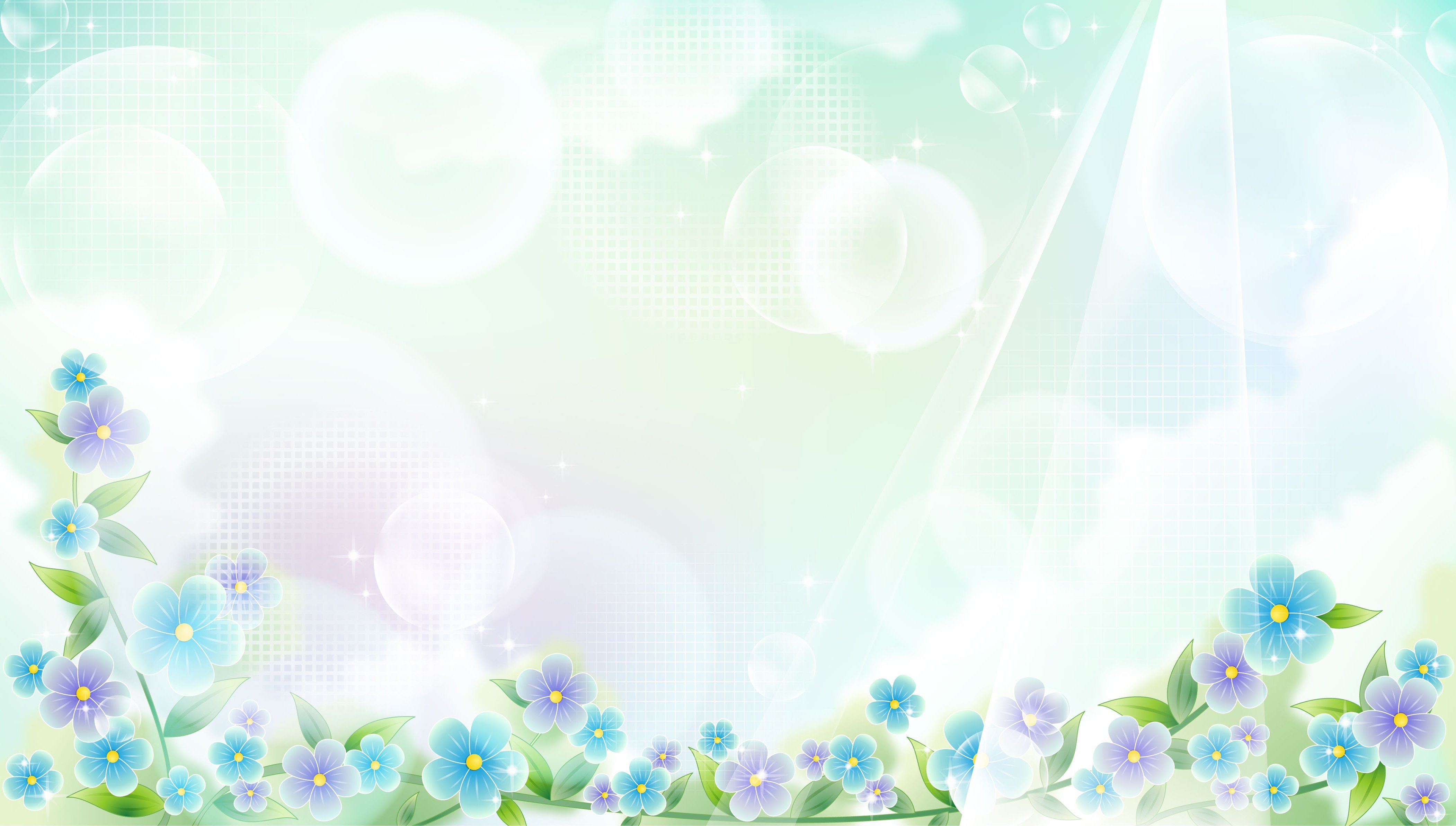 1.   Направление: «Популяризация чтения»
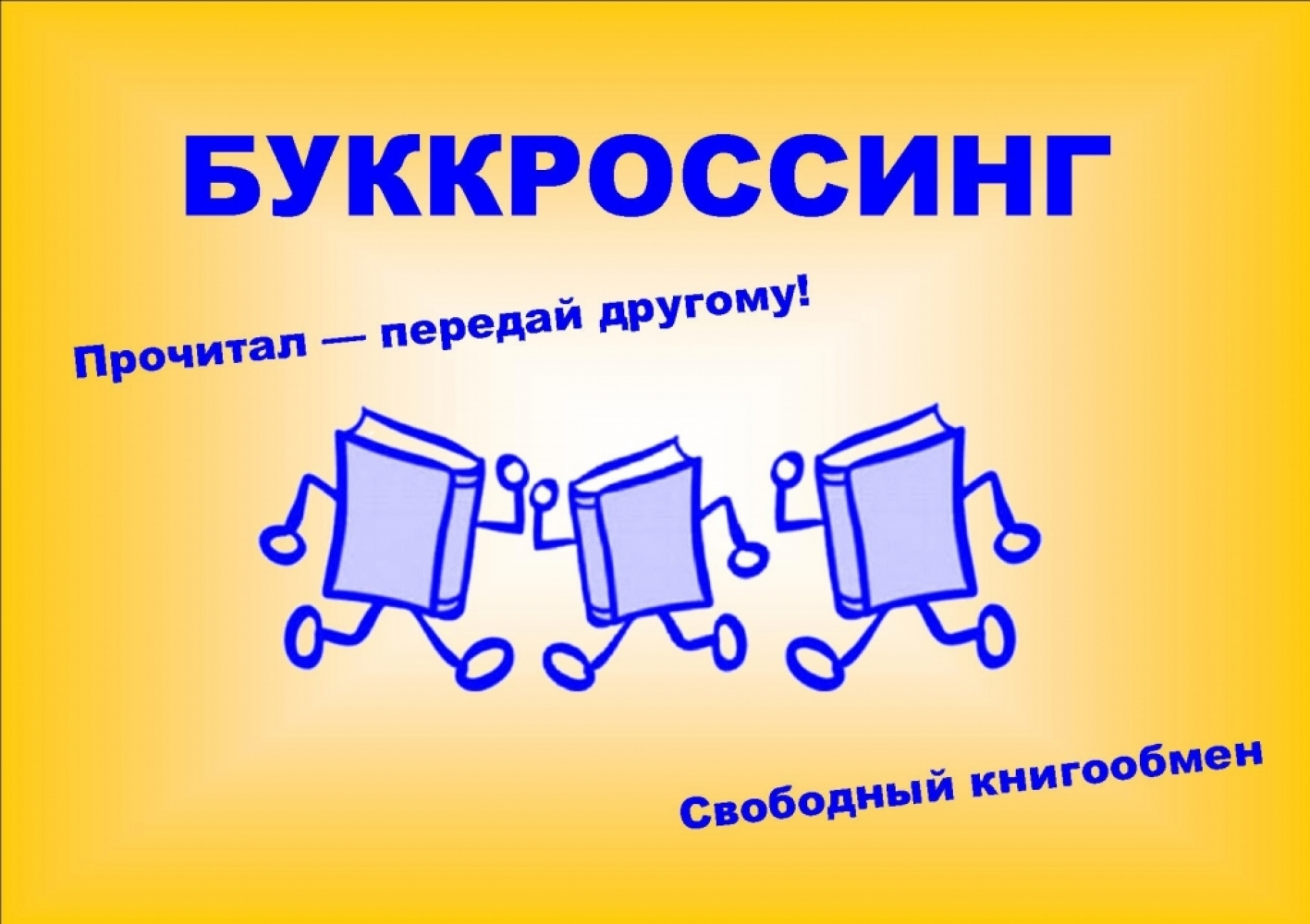 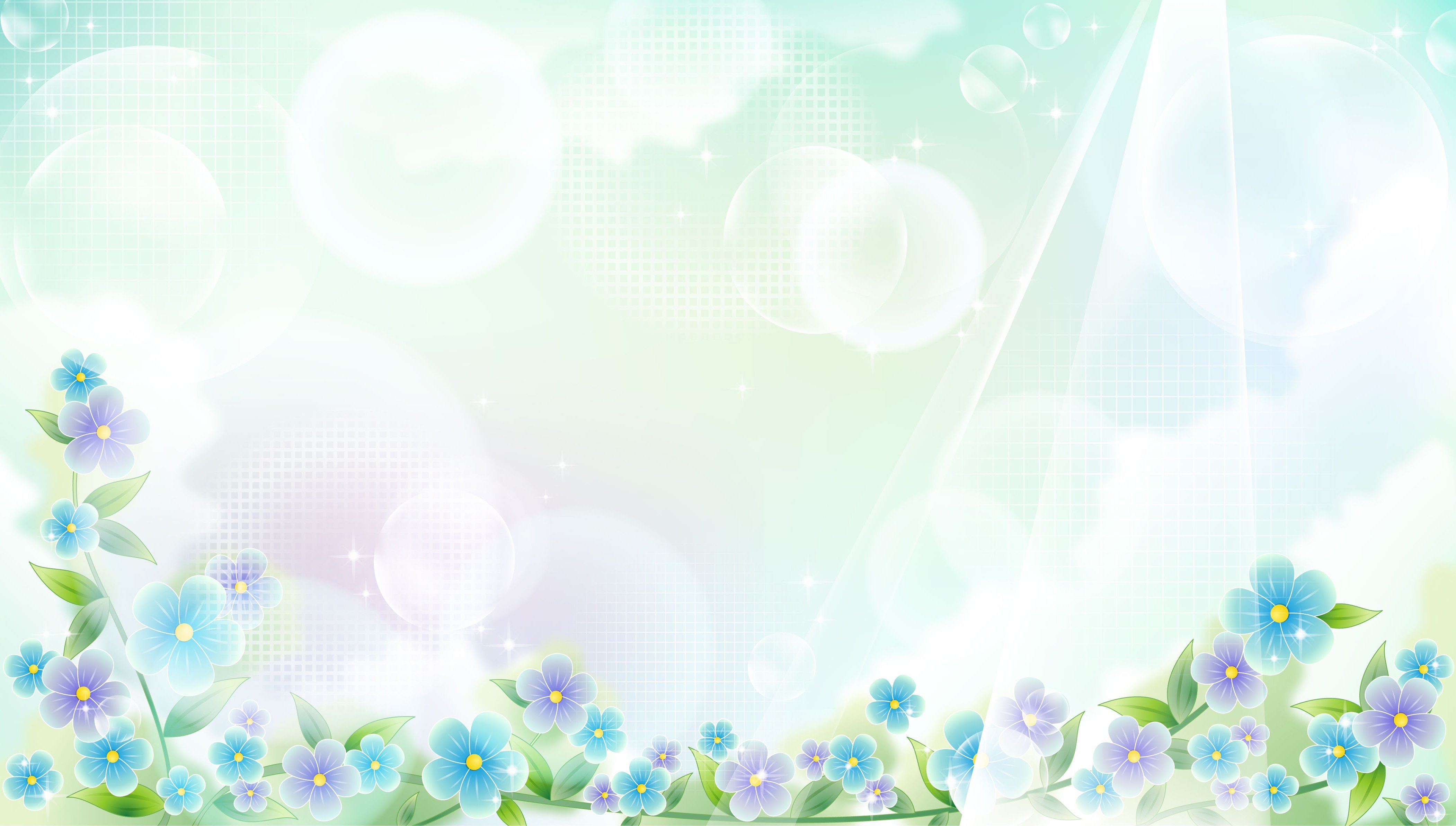 1.   Направление: «Популяризация чтения»
  «Буккроссинг»
 Что такое буккроссинг? Суть этого понятия проста – это «книговорот» («движение книг» от человека к человеку).
Наша книжная библиотека, которая находится в холле детского сада, доступна для всех участников образовательного процесса.
Родитель, ребенок или педагог – любой желающий может взять понравившуюся книгу, а взамен оставить какую-либо свою, главное, чтобы количество книг в библиотеке не уменьшалось.
Цель проведения буккроссинга в детском саду — повышение интереса к чтению и литературе.
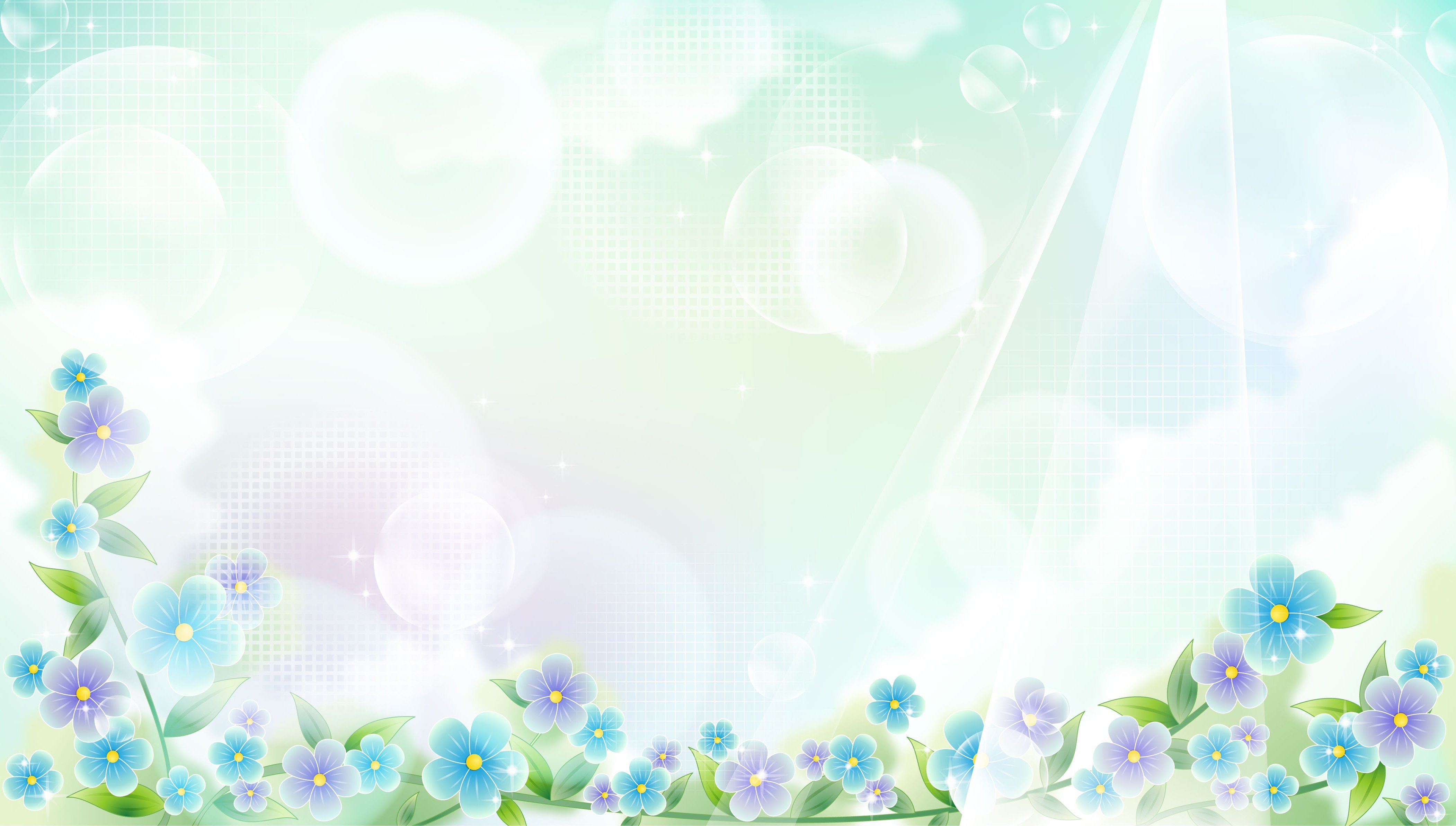 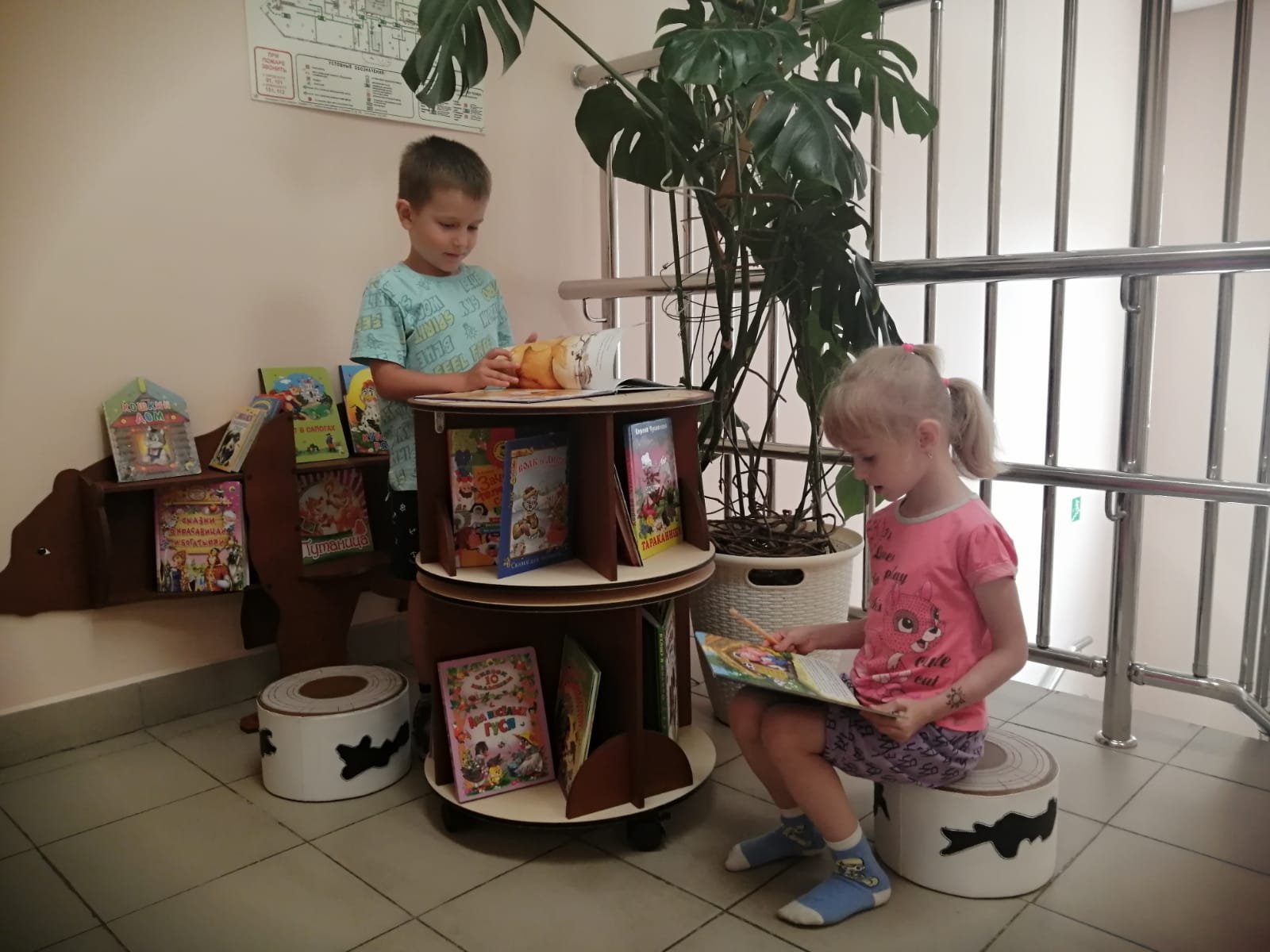 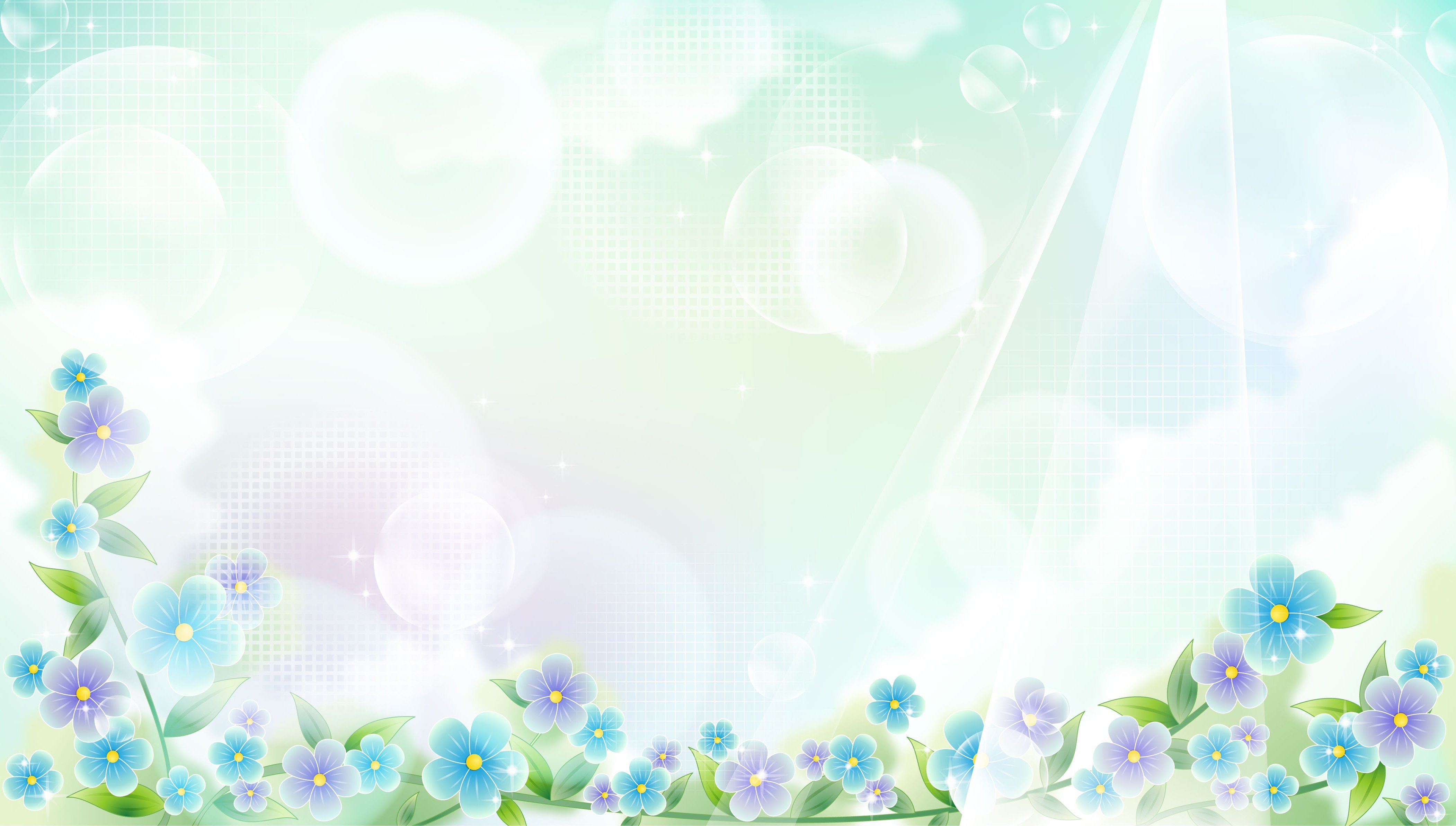 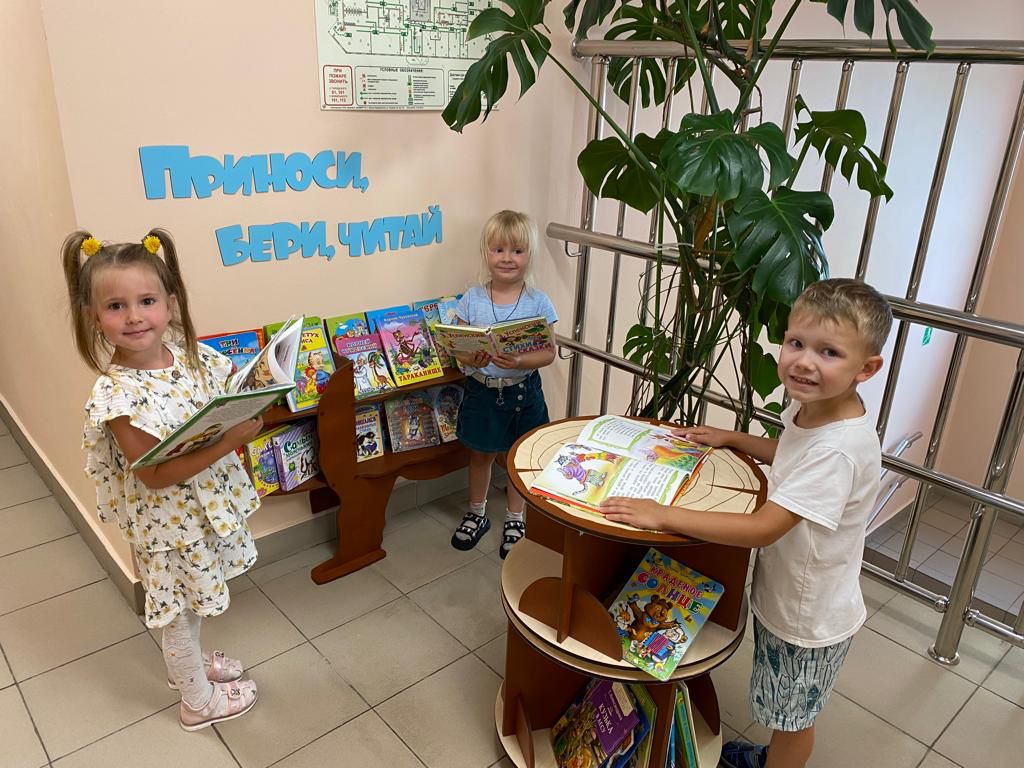 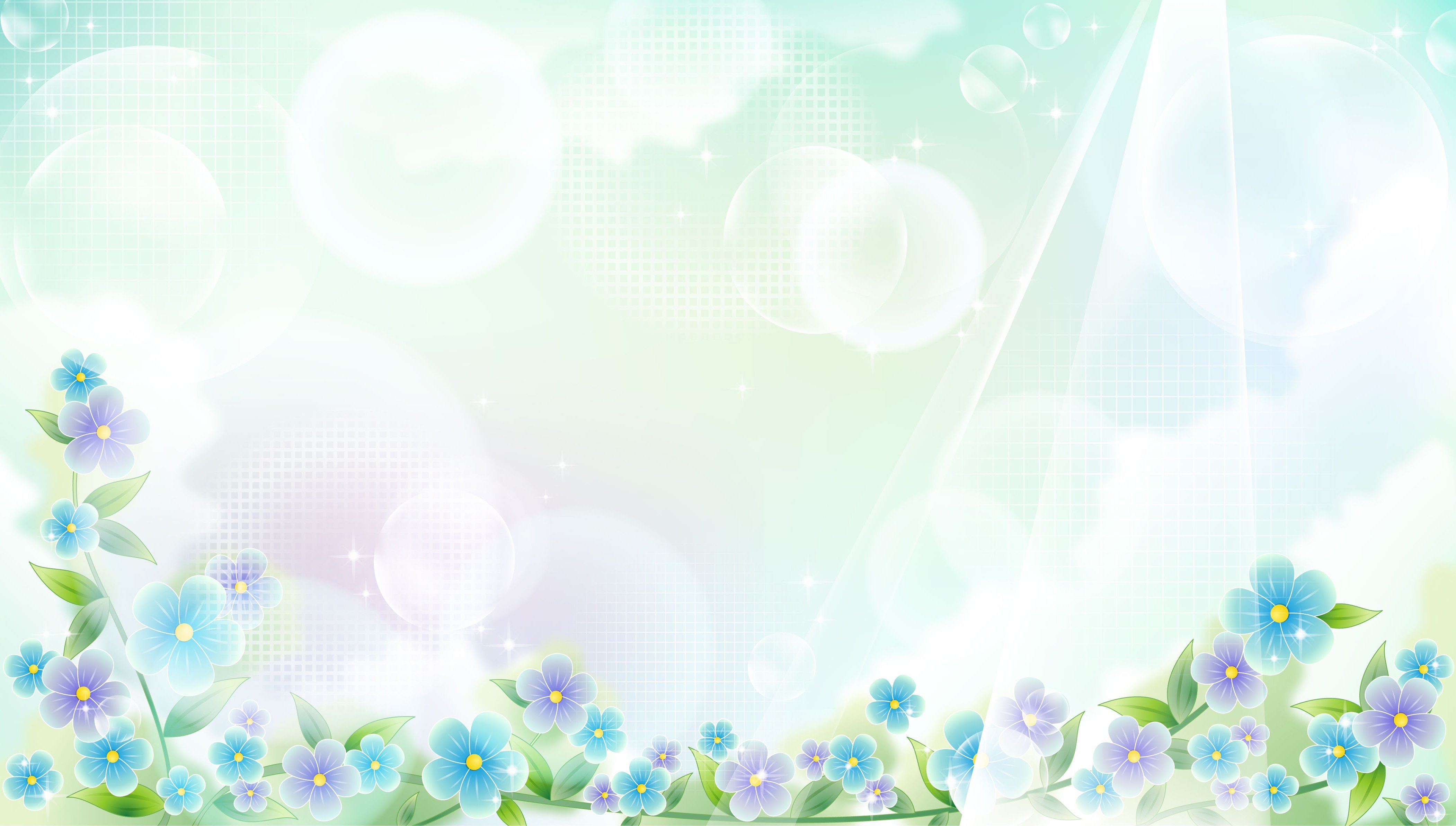 В рамках осуществления данной технологии музыкальный руководитель в содружестве с воспитателями подготовительной к школе групп занялись организацией литературно-музыкальных вечеров. В будущем мы планируем проведение квестов и КВН.
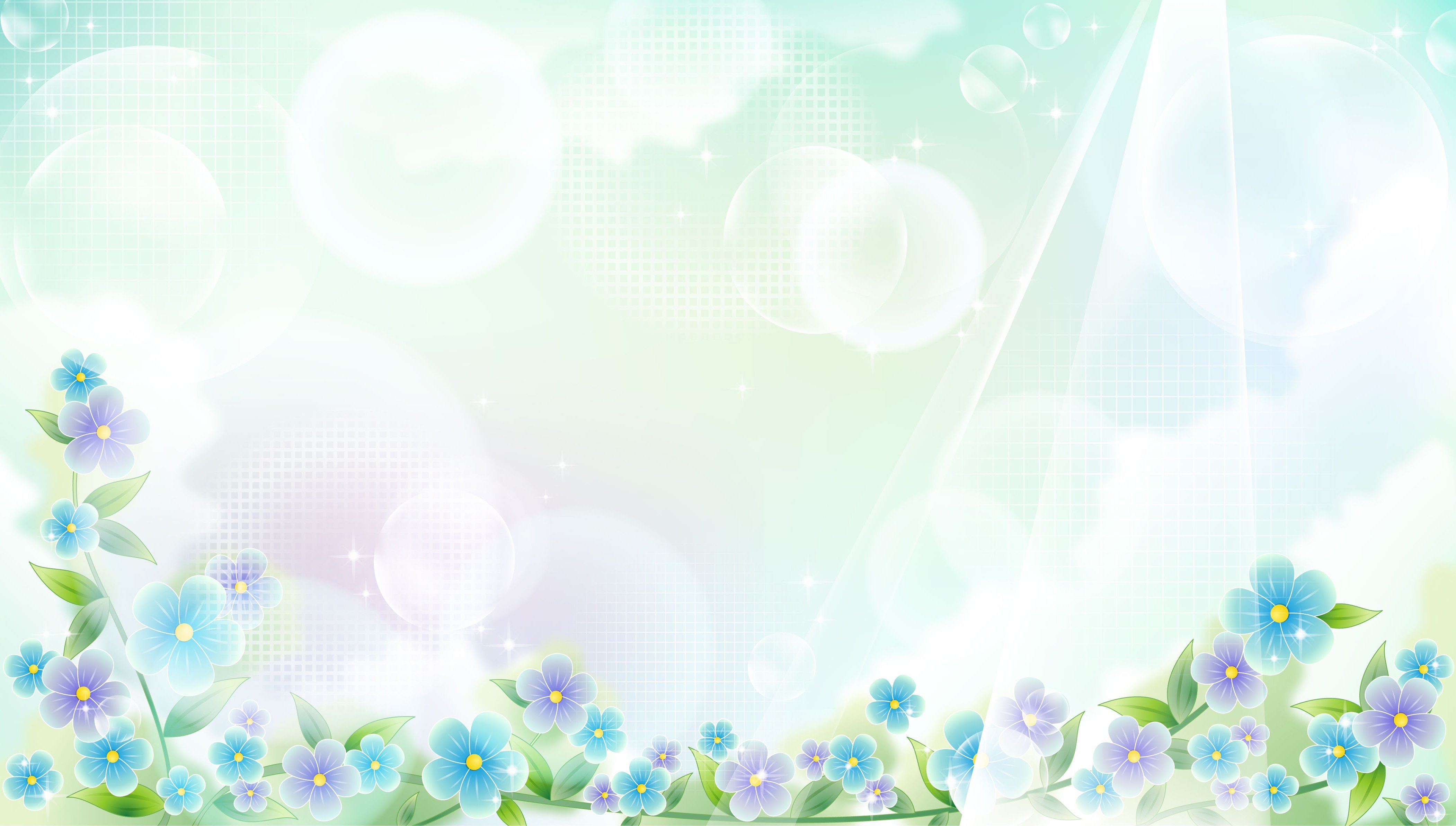 1.2     «Досуговое чтение» или «Домашнее чтение»
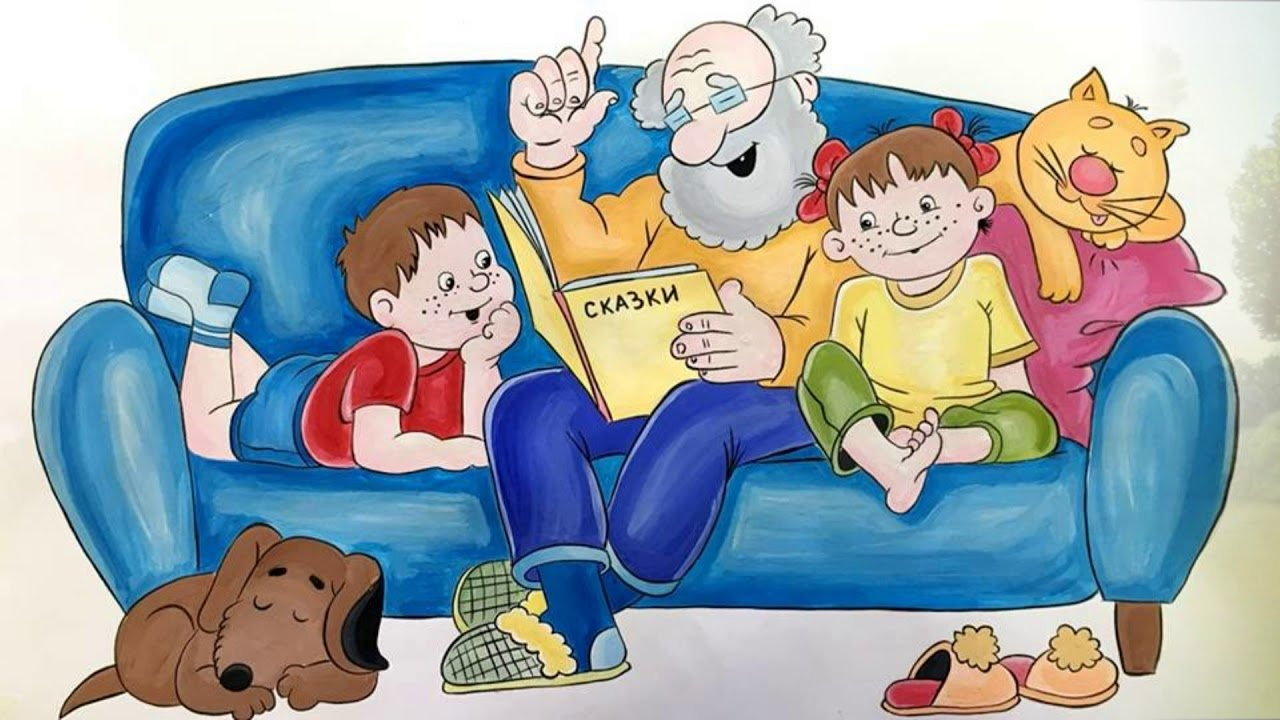 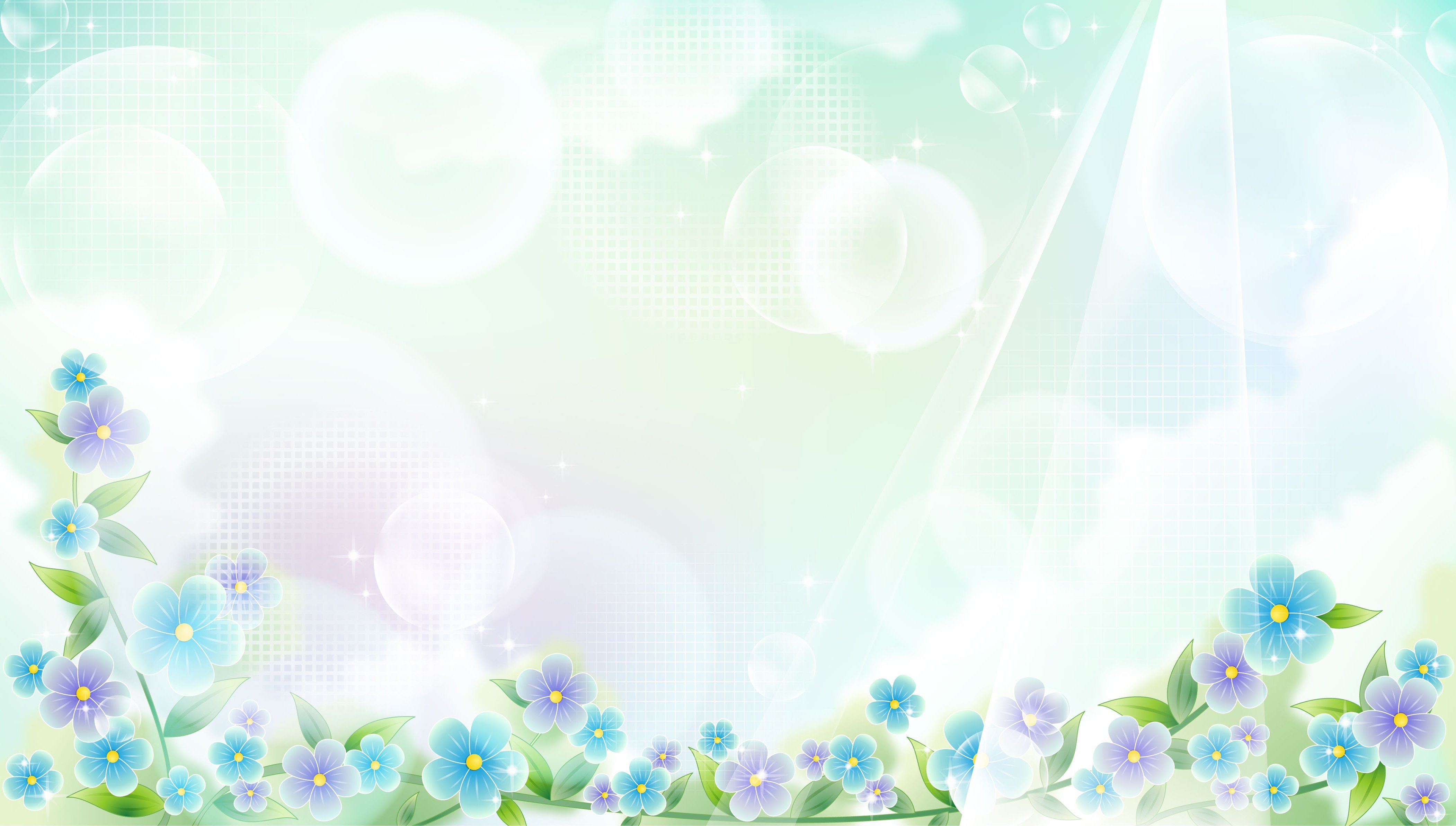 1.2     «Досуговое чтение» или «Домашнее чтение»
Когда наступают долгожданные выходные, возникает вопрос: чем заняться в свободное время, когда все члены семьи не обременены домашними делами? С целью решения данного вопроса мы и придумали для детей и родителей технологию домашнего чтения. Воспитатели организовали в группах читательский уголок.
Таким образом, родители вместе с детьми выбирают любую книгу, чтобы прочитать её самостоятельно дома, а затем, возвращают в детский сад. Подборка тематической литературы осуществляется воспитателями в рамках образовательной программы с учетом возрастных особенностей детей данной группы.
Цель данной технологии – это возрождение традиций семейного чтения.
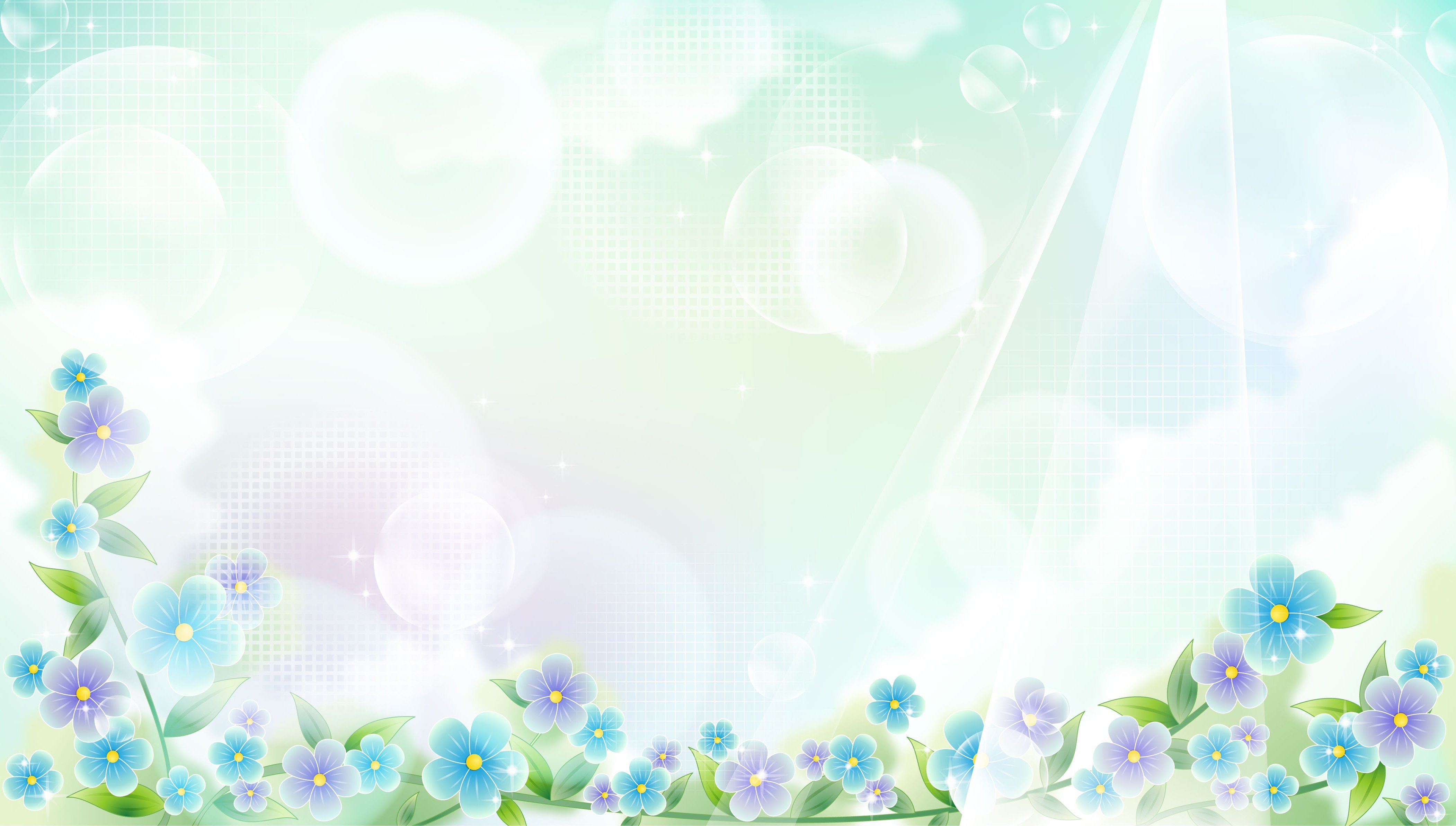 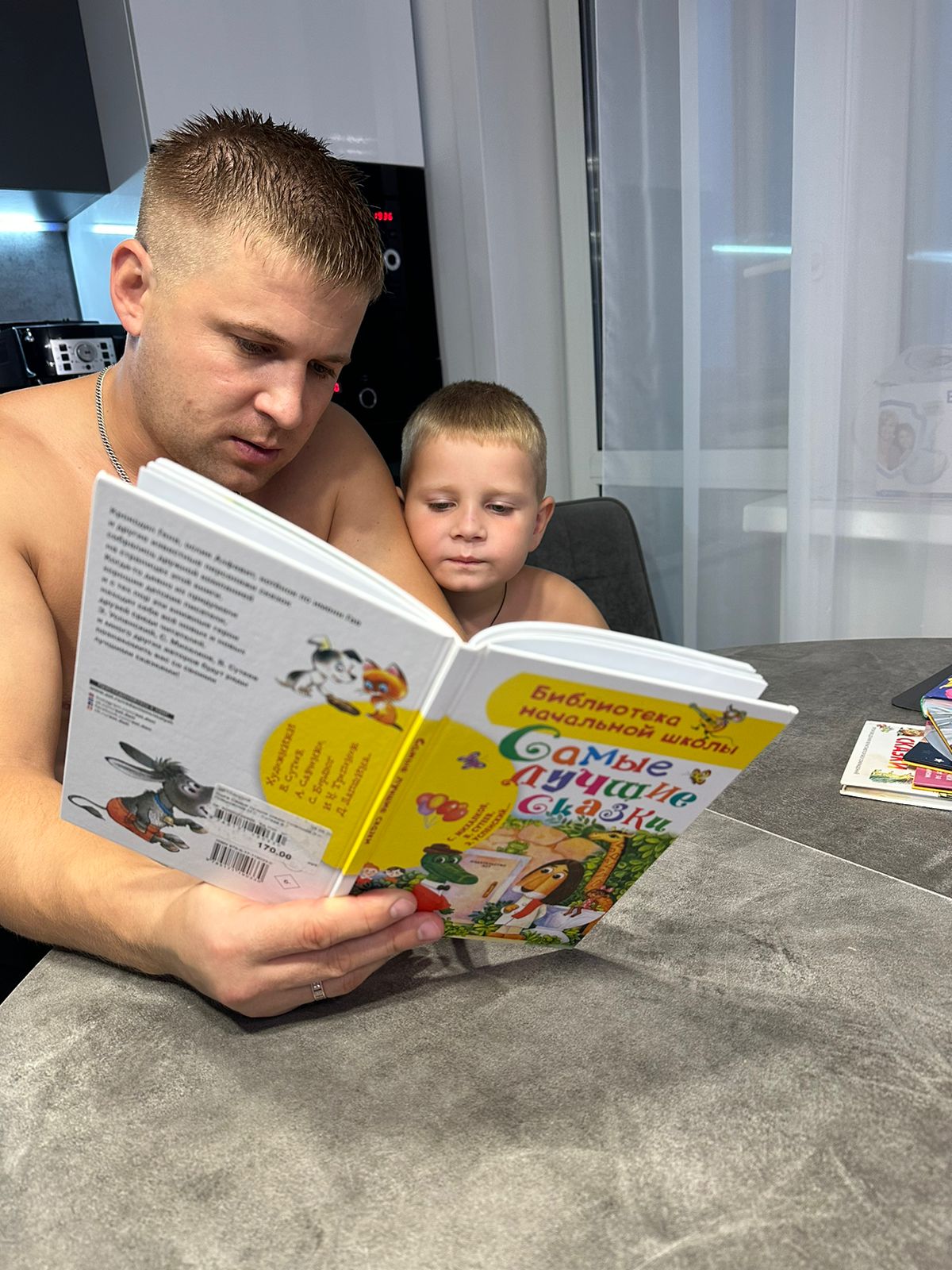 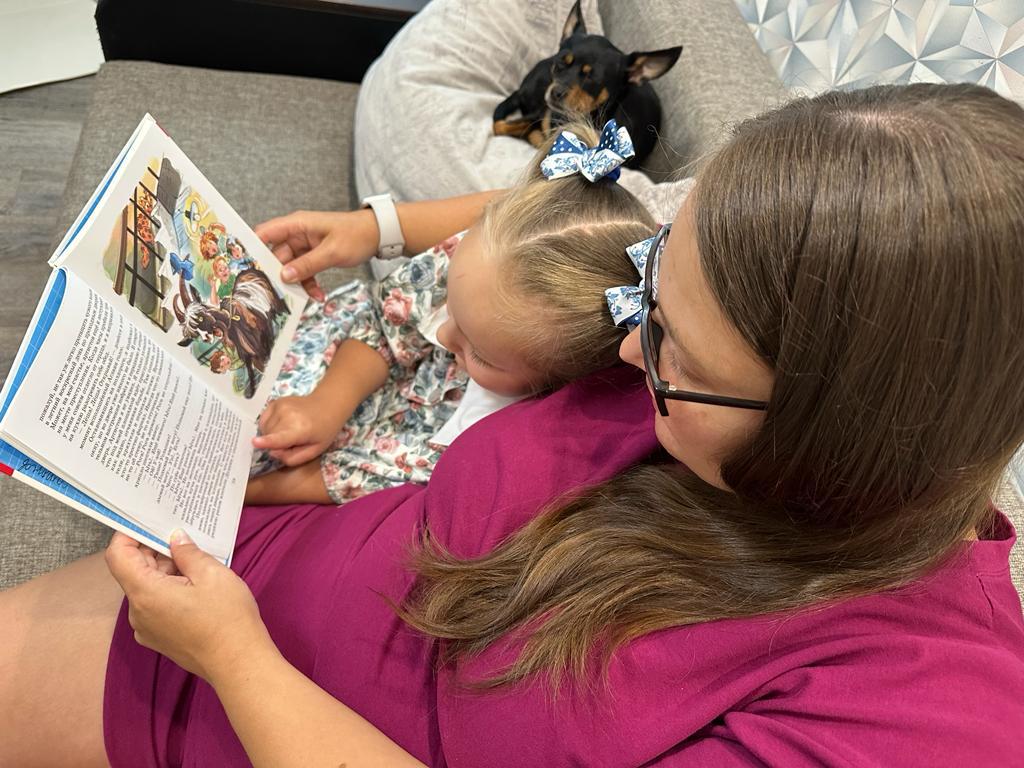 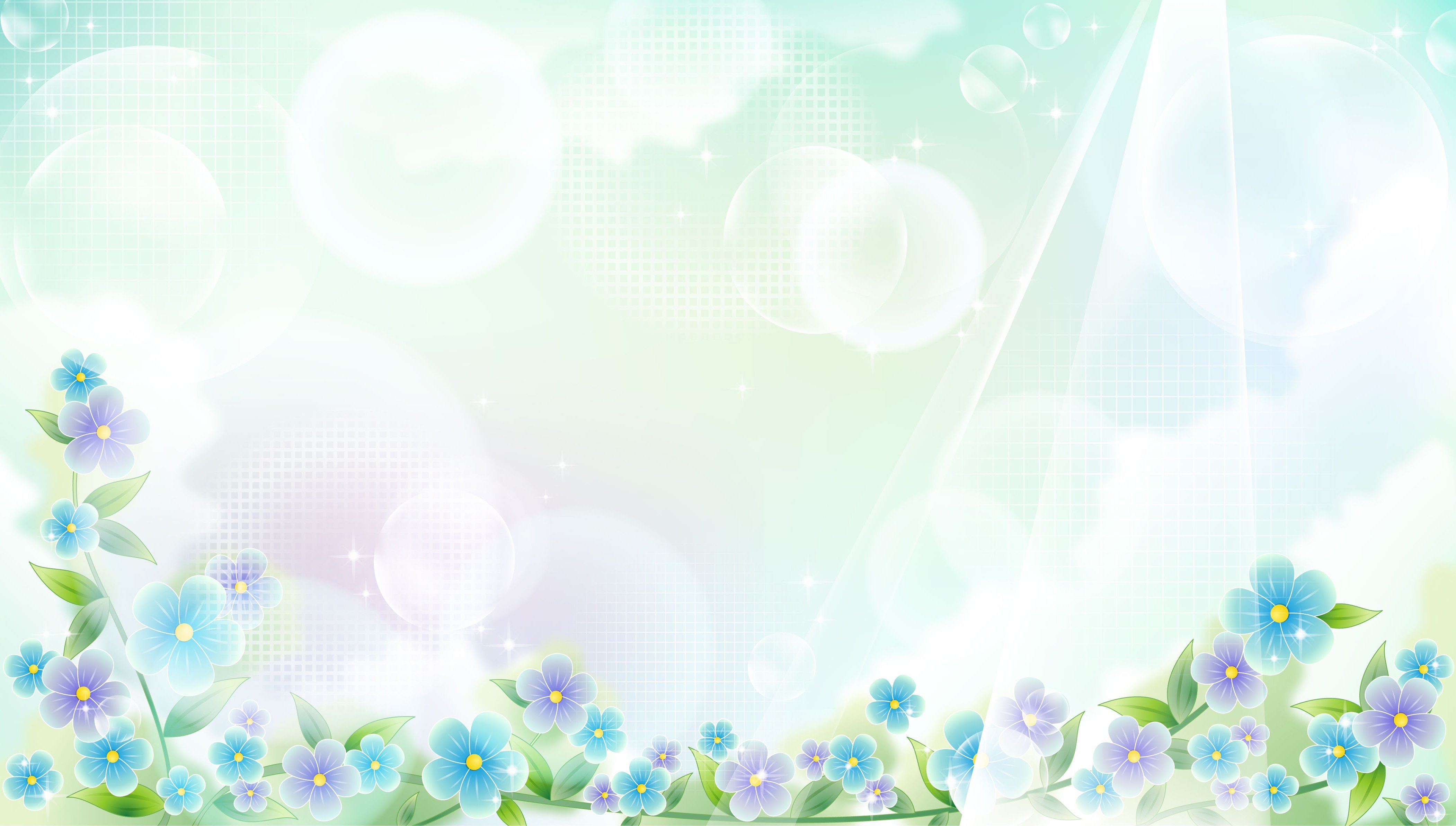 Далее, чтобы воспитатели удостоверились, была ли прочитана выбранная книга, родителям было предложено сделать фотоотчеты на тему «Читаем дома»; создать творческие работы «Любимая книга, прочитанная дома», «Мой любимый герой книги»; подготовить материалы для организации выставки «Наша домашняя библиотека» или выставки-конкурса «Книжки-самоделки, книжки-малышки, книжки-раскладушки, тканевые книжки, книги с окошками и т.д. Также воспитатели групп создали для детей мини — библиотеки в группах, организовали театральные постановки по прочитанным книгам, провели конкурс чтецов. Продолжая развивать данную технологию, мы с коллегами наметили проведение ряда интересных мероприятий.
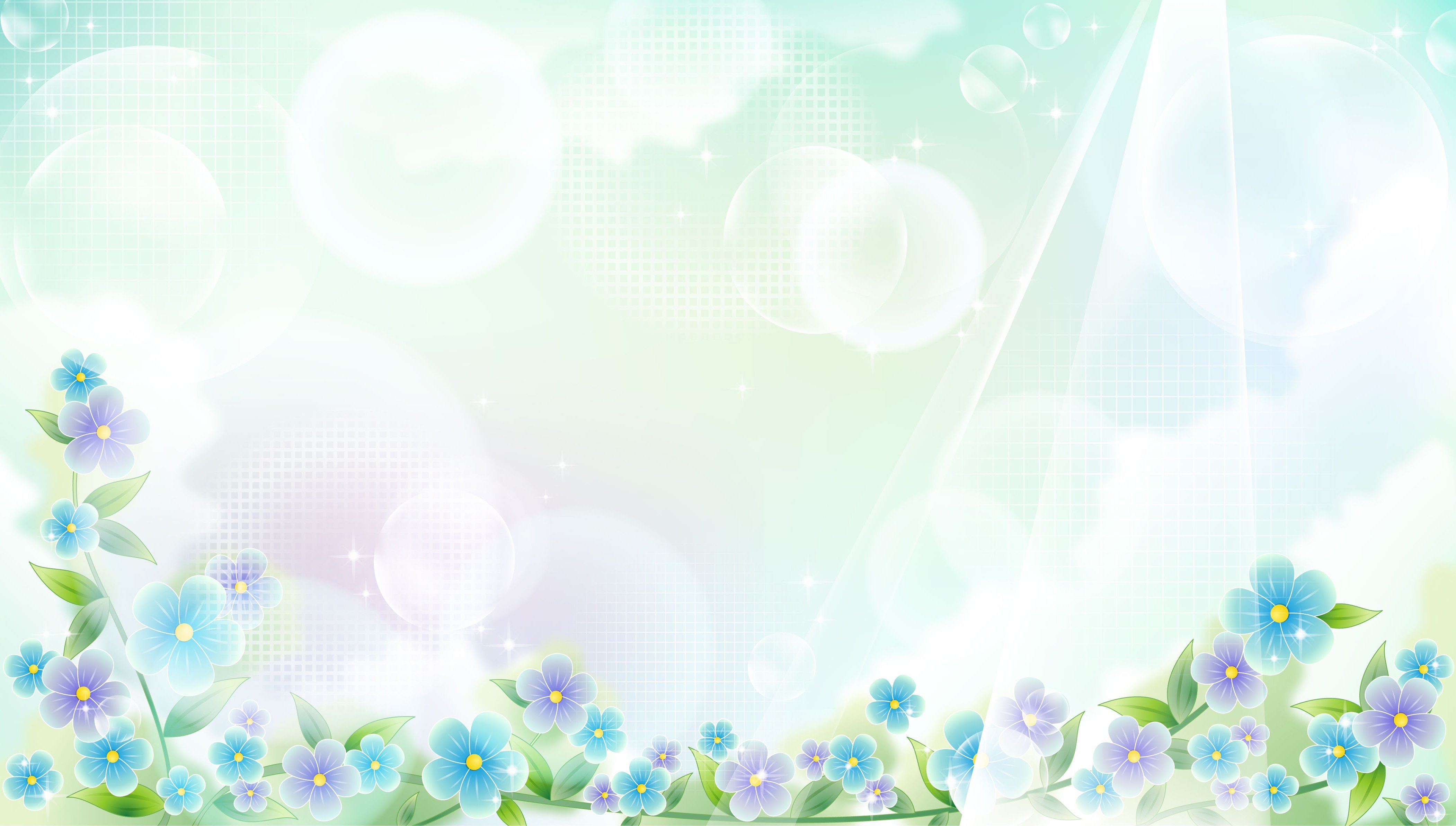 1.3    «Буктрейлер».
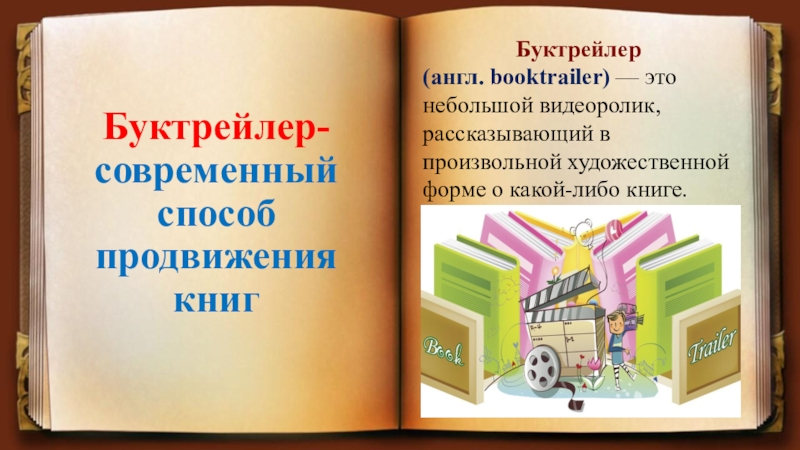 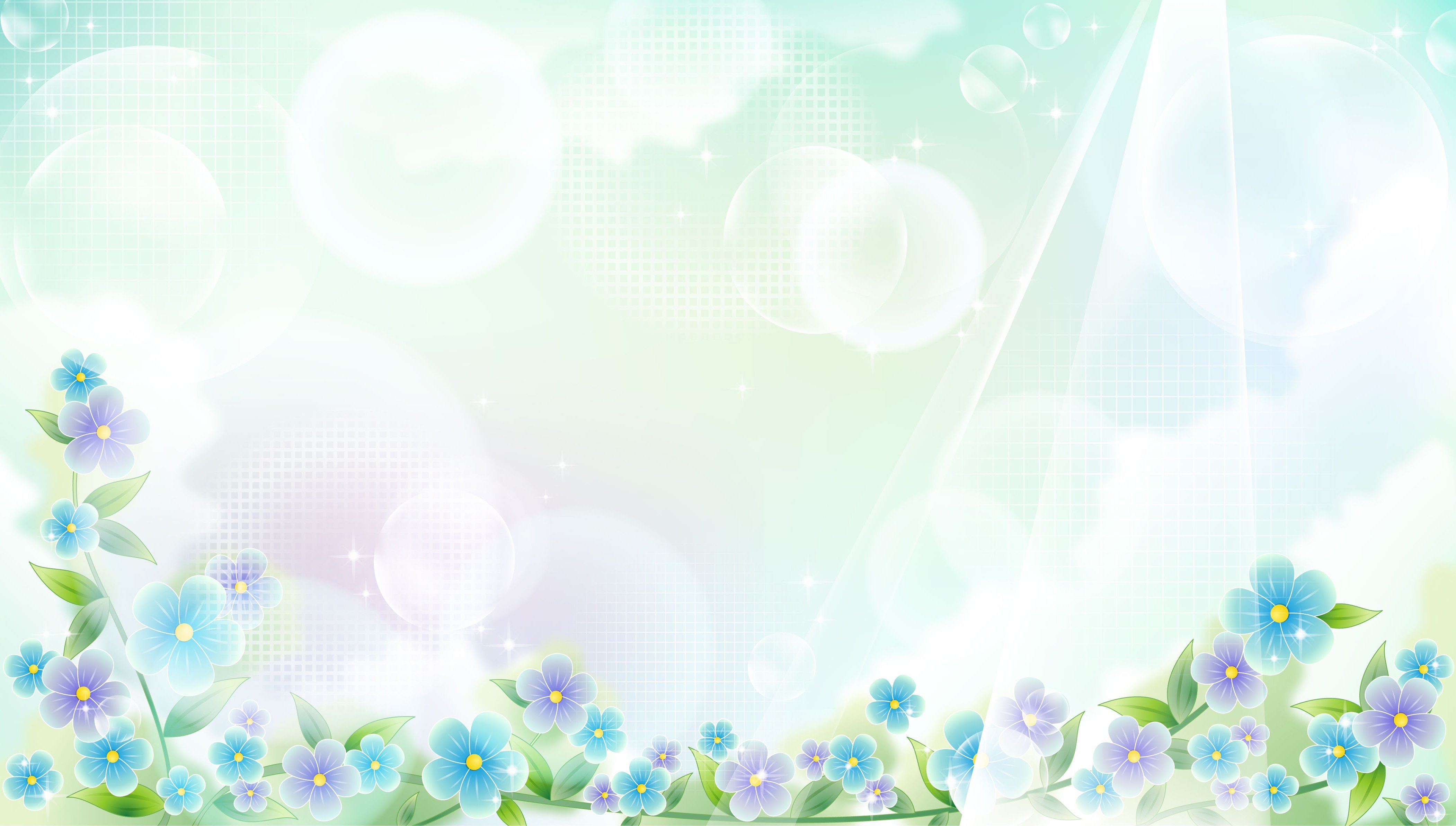 1.3    «Буктрейлер». 
Все мы в любом возрасте очень любим кино и мультфильмы. И в детском саду мы тоже можем создать и показать ребятам короткий фильм. Но это будет не просто маленький сюжетный ролик, а, скорее, ролик-мотивация. Буктрейлер — короткий видеофрагмент, рассказывающий в произвольной художественной форме о какой-либо книге. Увидев его, заинтересовавшись тем, какие персонажи появились на экране и что с ними будет происходить далее, ребенок обязательно захочет узнать их историю целиком.
Поэтому педагоги определили главную цель создания таких короткометражек — это развитие мотивации к чтению с помощью визуальных средств.
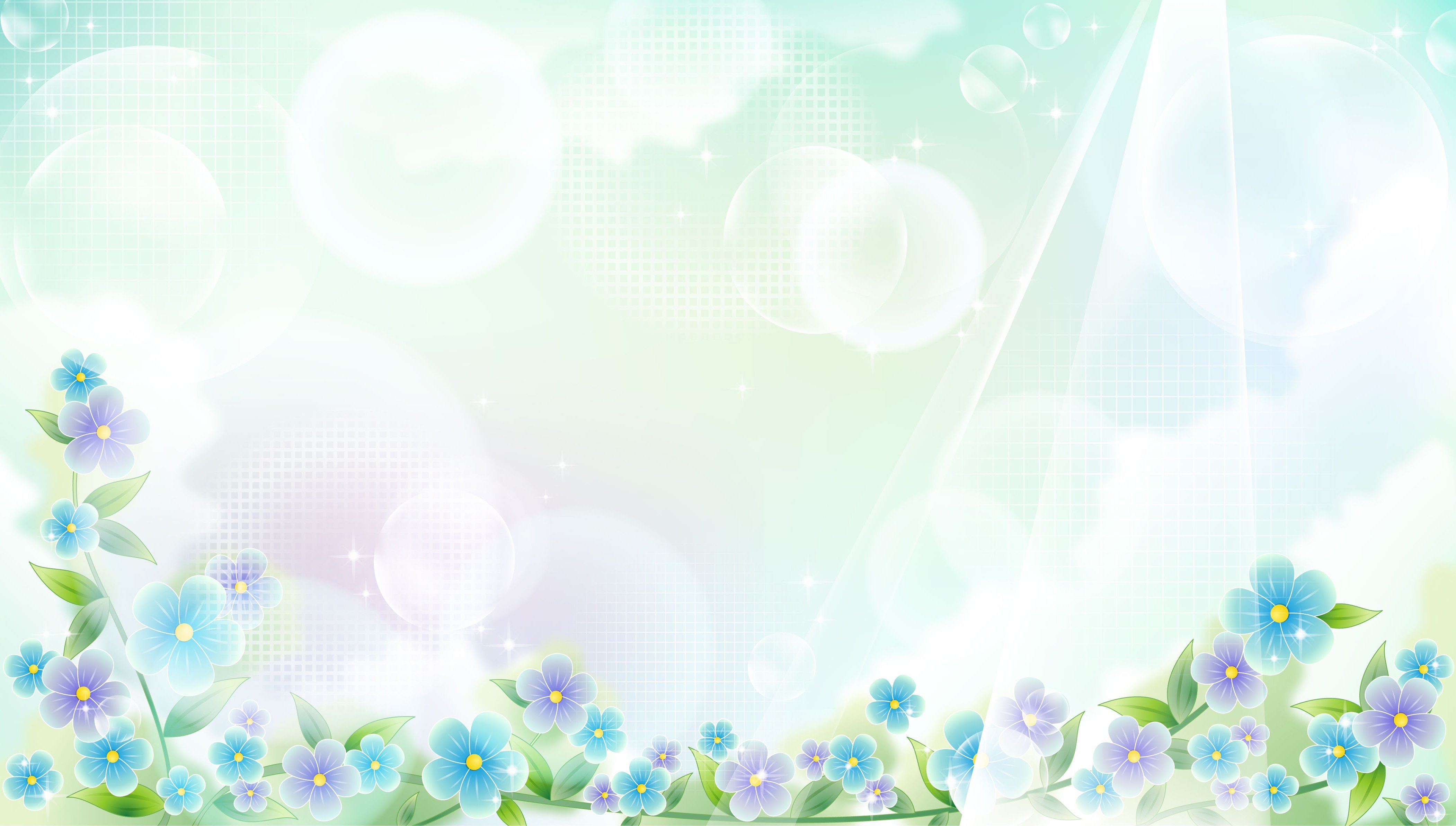 Кроме того, на детских праздниках родители смогли увидеть применение данной технологии, когда буктрейлер становился частью праздничного сценария.
Теперь главное – постараться научить родителей создавать для своих детей такие видеоролики дома. Поэтому мы планируюем провести для них мастер-классы на тему «Фильм, фильм, фильм» и выпустить совместно с ними газету «Мультфильмы моего детства».
Педагоги проявили особый интерес к проекту, новым методам и психолого-педагогическим подходам, поддержали качественную современную детскую литературу, а также идею свободы и самостоятельности ребенка в организации образовательного процесса.
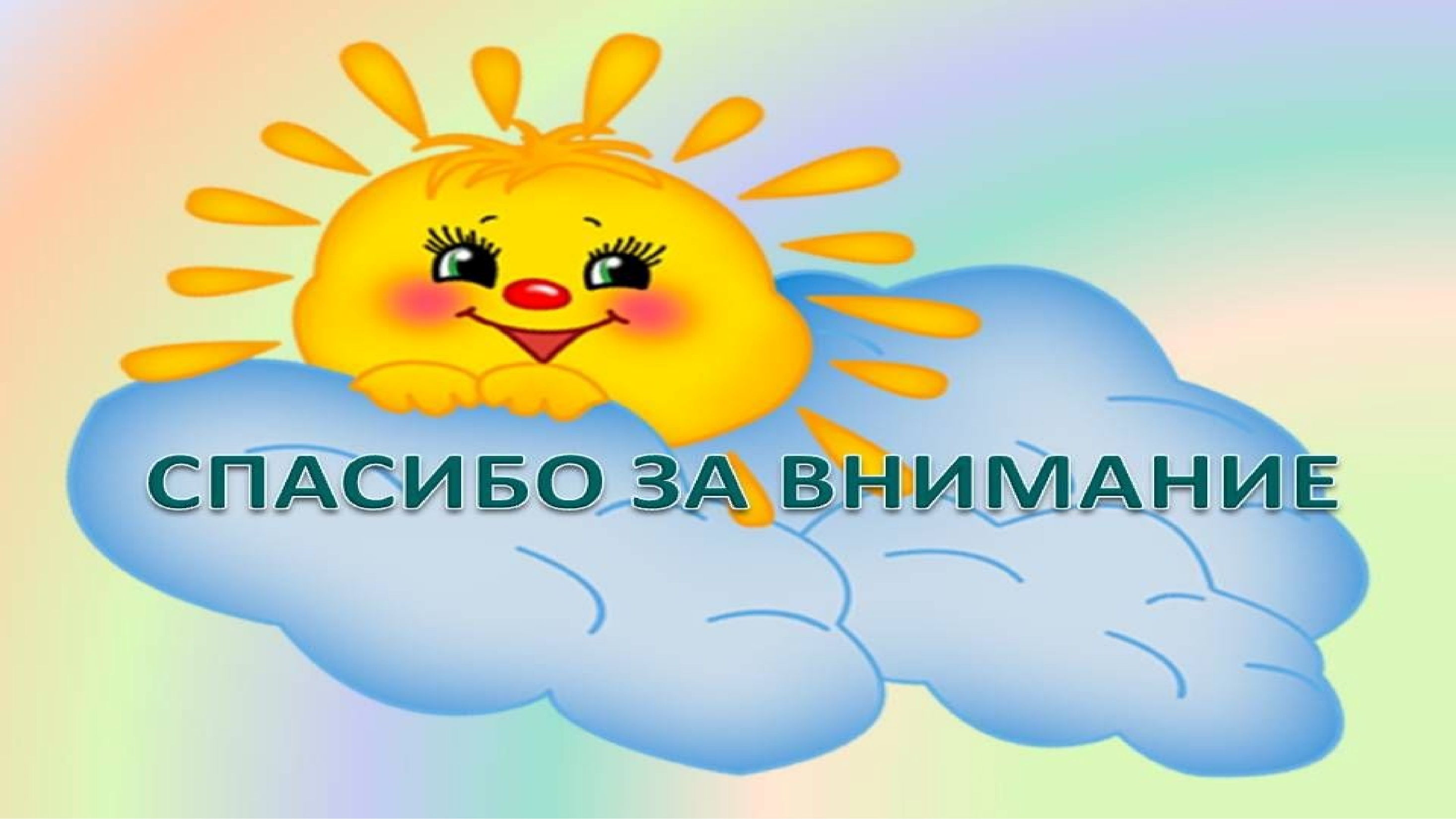